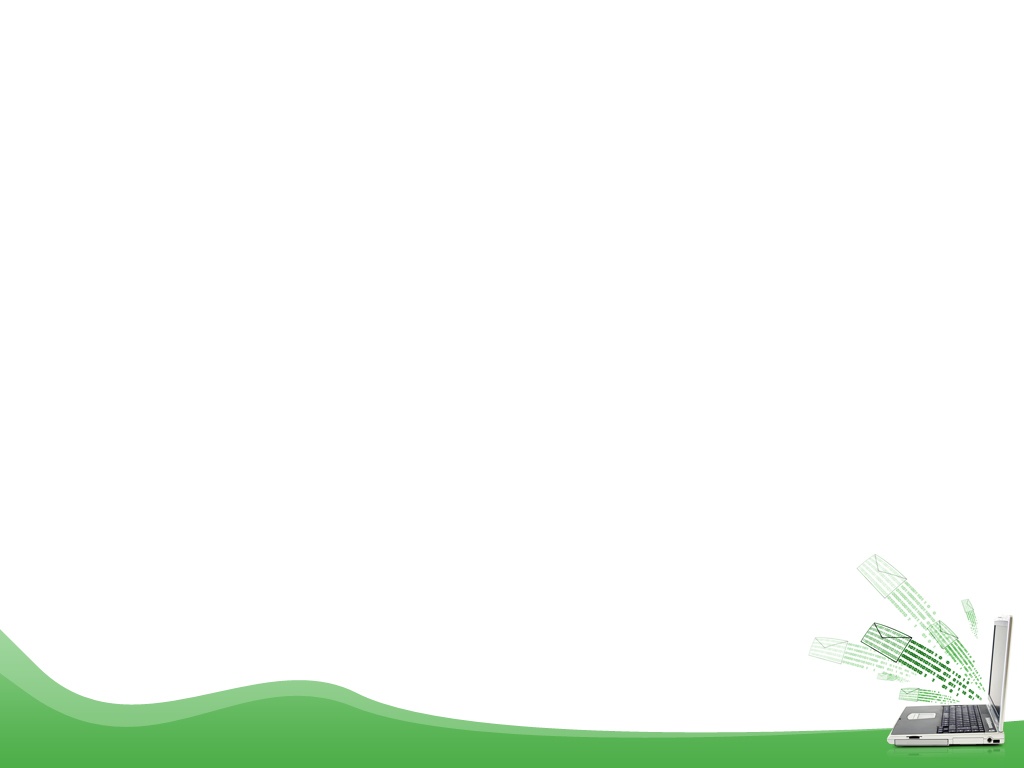 ÔN TẬP HỌC KỲ II
ĐẠI SỐ
Tiết 1: Ôn tập về các đại lượng tỉ lệ
Tiết 2: Ôn tập biểu thức đại số. Một số yếu tố thống kê và xác suất
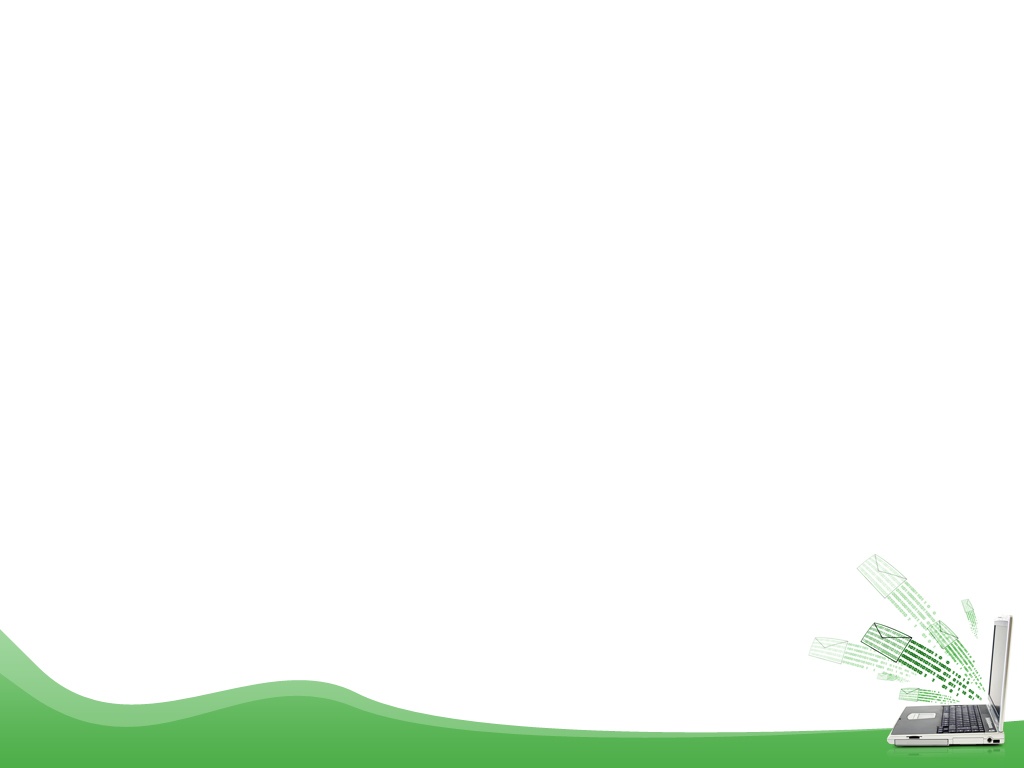 Tiết 1: Ôn tập về các đại lượng tỉ lệ
Trò chơi trắc nghiệm
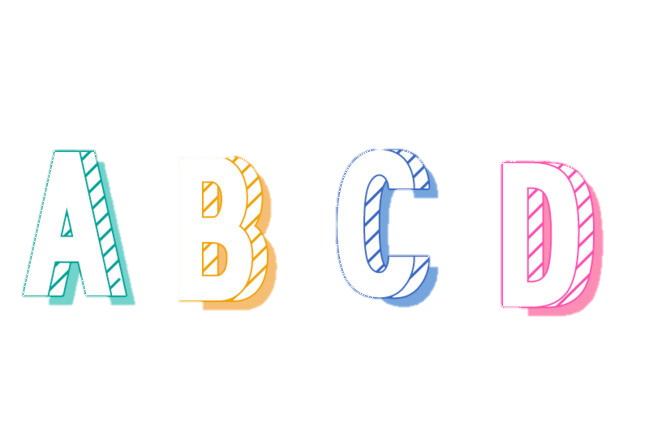 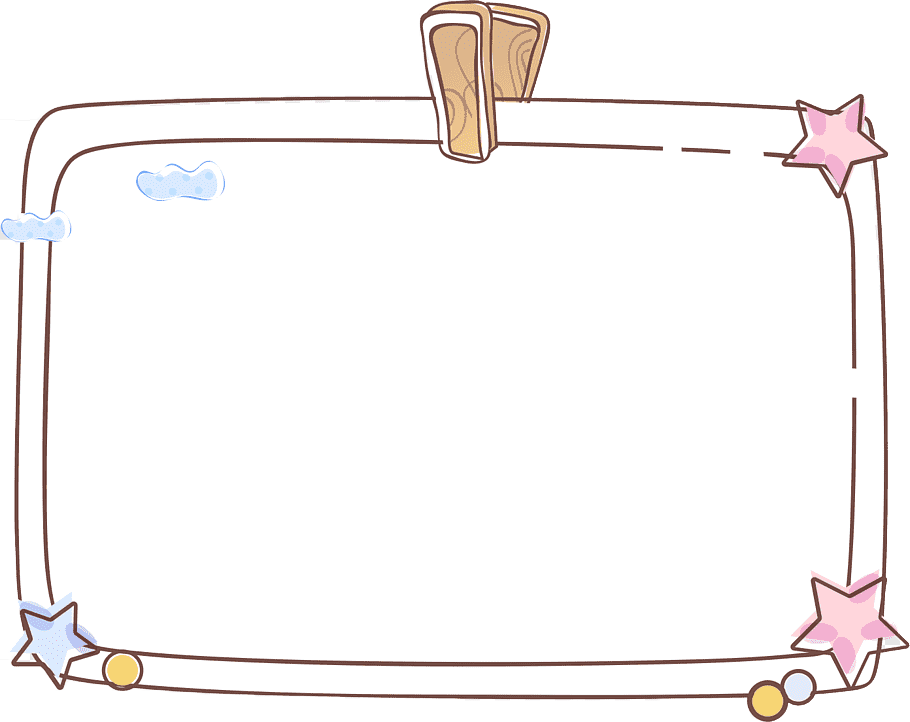 Câu 1: Phát biểu nào dưới đây sai ?
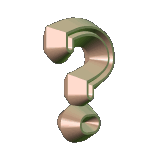 6
3
4
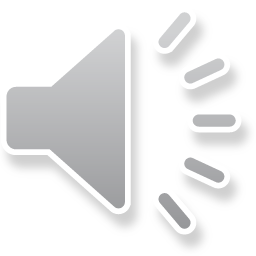 1
7
9
2
10
8
5
Hết giờ
Chỉ có số 0 không là số hữu tỉ dương cũng không là số hữu tỉ âm
A
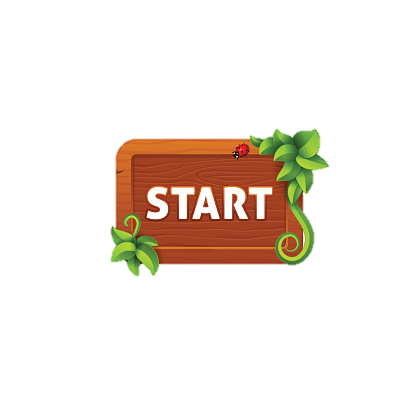 Số vô tỉ là số viết được dưới dạng số thập phân hữu hạn hoặc vô hạn
B
Số hữu tỉ là số viết được dưới dạng số thập phân hữu hạn hoặc vô hạn tuần hoàn
C
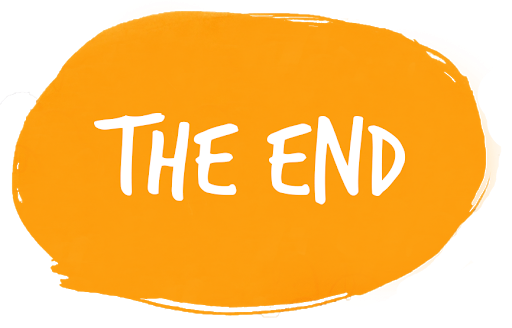 Mỗi số thực được biểu diễn bởi một điểm trên trục số
D
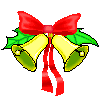 Hoan hô . Bạn chọn đúng rồi !
Tiếc quá …! Bạn chọn sai rồi !
Tiếc quá …! Bạn chọn sai rồi !
Tiếc quá …! Bạn chọn sai rồi !
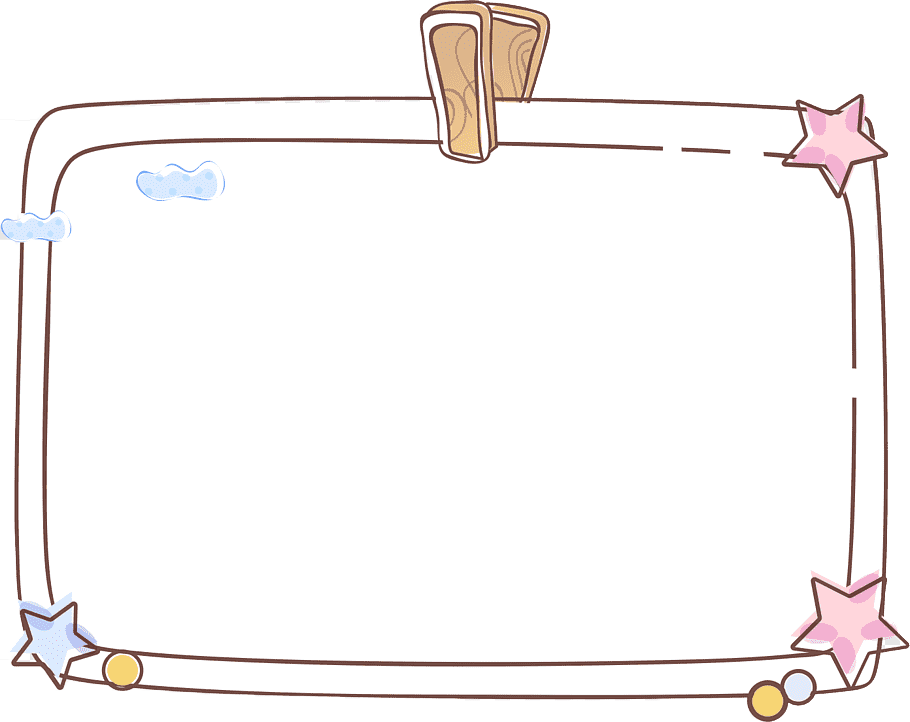 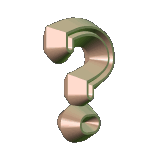 6
3
4
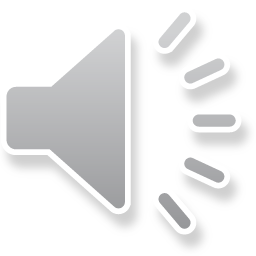 1
7
9
2
10
8
5
Hết giờ
Câu 2: Kết quả của phép tính               là:
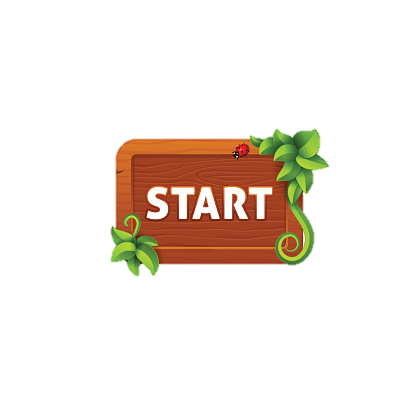 -2
2
B
A
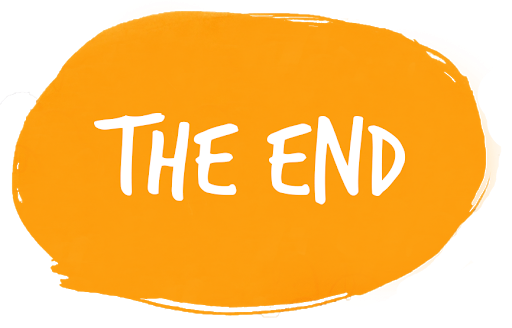 7/3
14/3
D
C
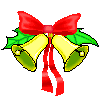 Hoan hô . Bạn chọn đúng rồi !
Tiếc quá …! Bạn chọn sai rồi !
Tiếc quá …! Bạn chọn sai rồi !
Tiếc quá …! Bạn chọn sai rồi !
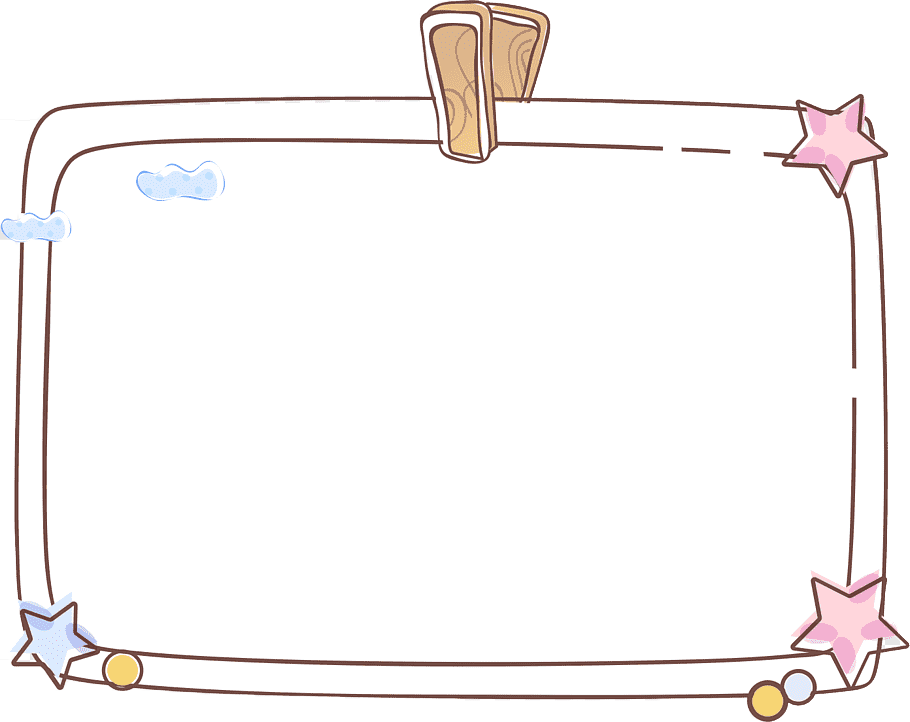 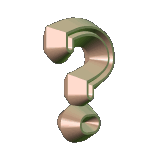 6
3
4
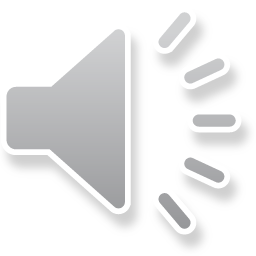 1
7
9
2
Câu 3: y tỉ lệ thuận với x theo hệ số tỉ lệ             , cách viết nào dưới đây đúng?
10
8
5
Hết giờ
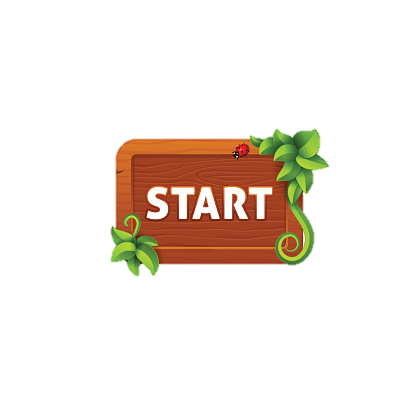 x = ky
y = kx
B
A
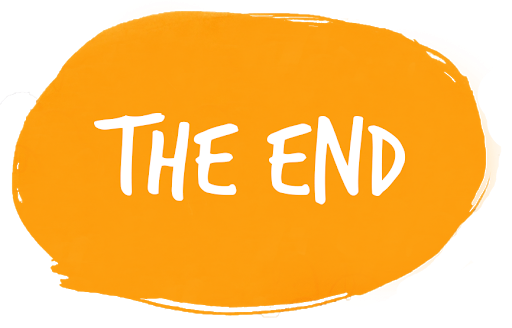 y =1/(kx)
xy = k
D
C
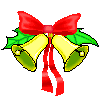 Hoan hô . Bạn chọn đúng rồi !
Tiếc quá …! Bạn chọn sai rồi !
Tiếc quá …! Bạn chọn sai rồi !
Tiếc quá …! Bạn chọn sai rồi !
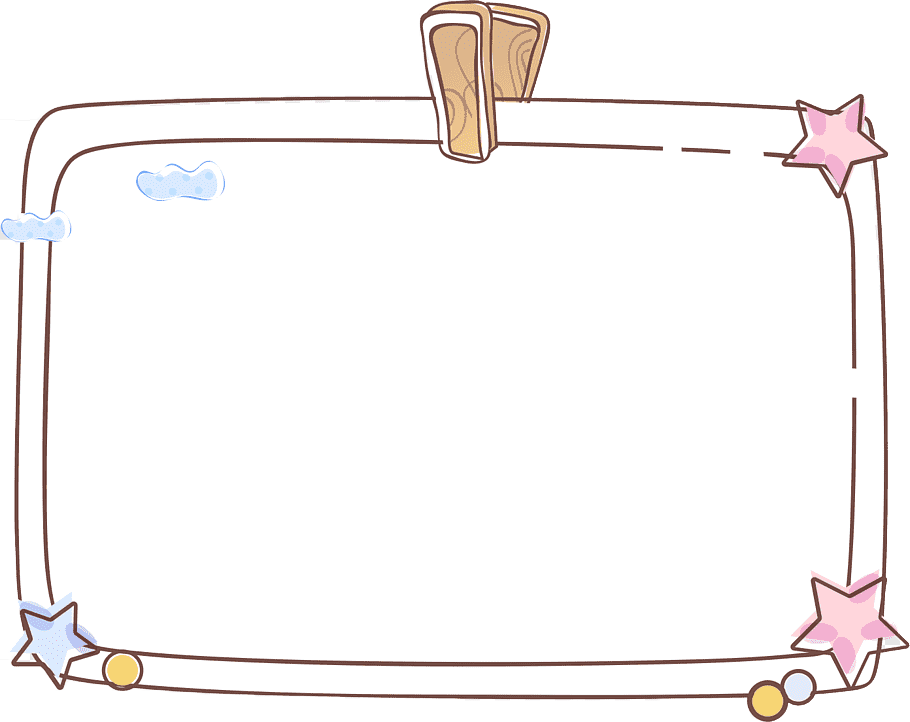 Câu 4: Hai đại lượng x và y tỉ lệ nghịch. Giá trị     trong bảng sau bằng bao nhiêu?
6
3
4
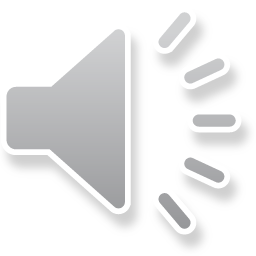 1
7
9
2
10
8
5
Hết giờ
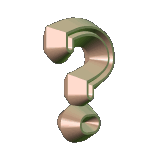 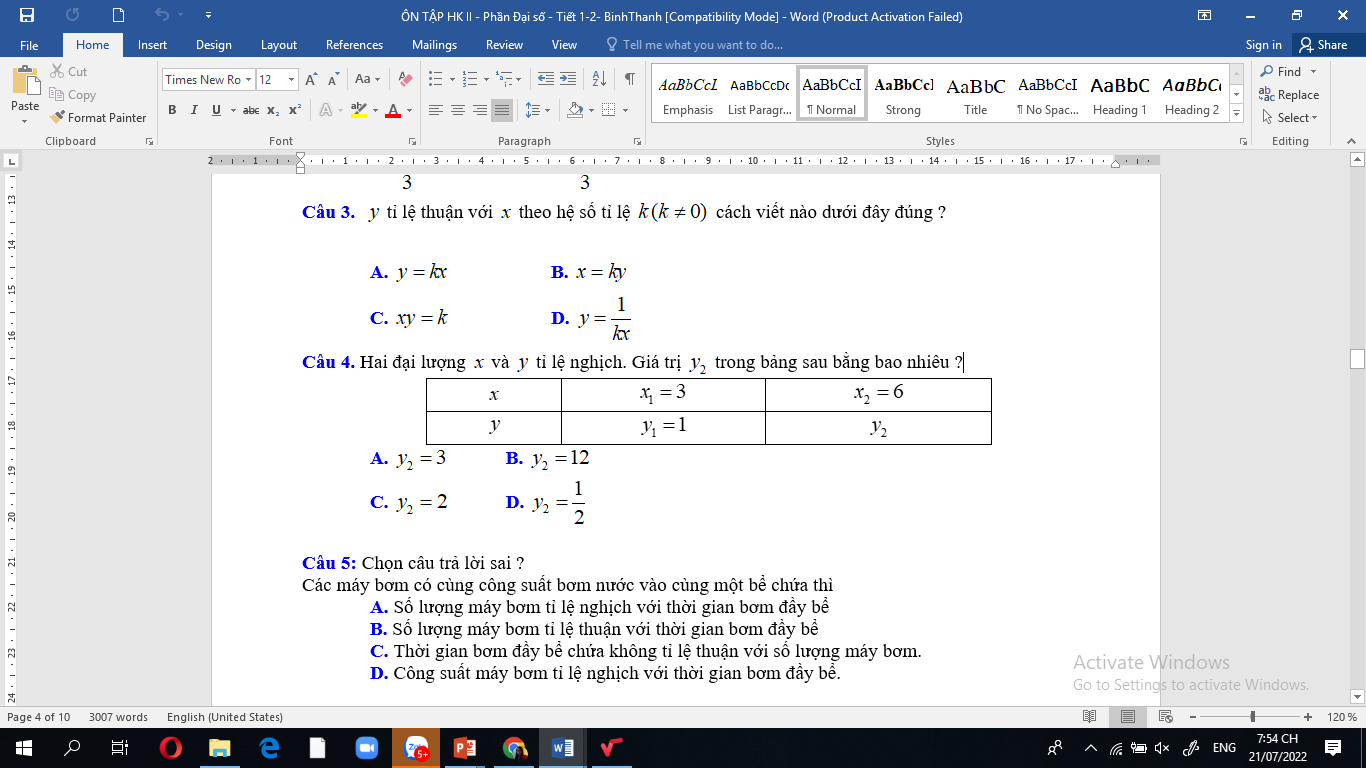 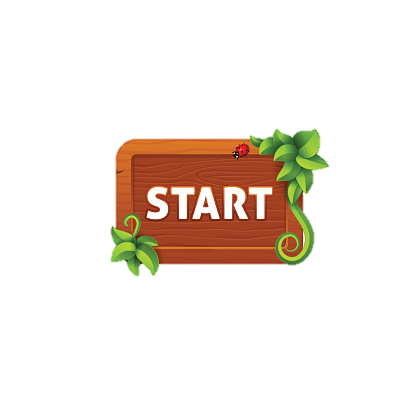 12
3
B
A
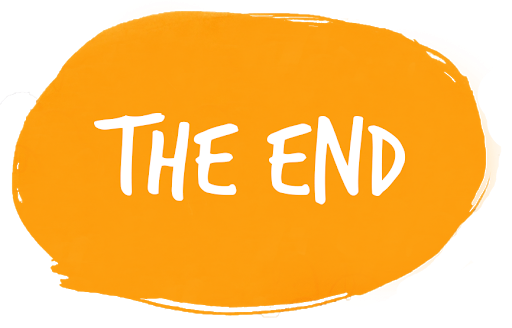 1/2
2
D
C
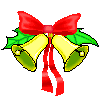 Hoan hô . Bạn chọn đúng rồi !
Tiếc quá …! Bạn chọn sai rồi !
Tiếc quá …! Bạn chọn sai rồi !
Tiếc quá …! Bạn chọn sai rồi !
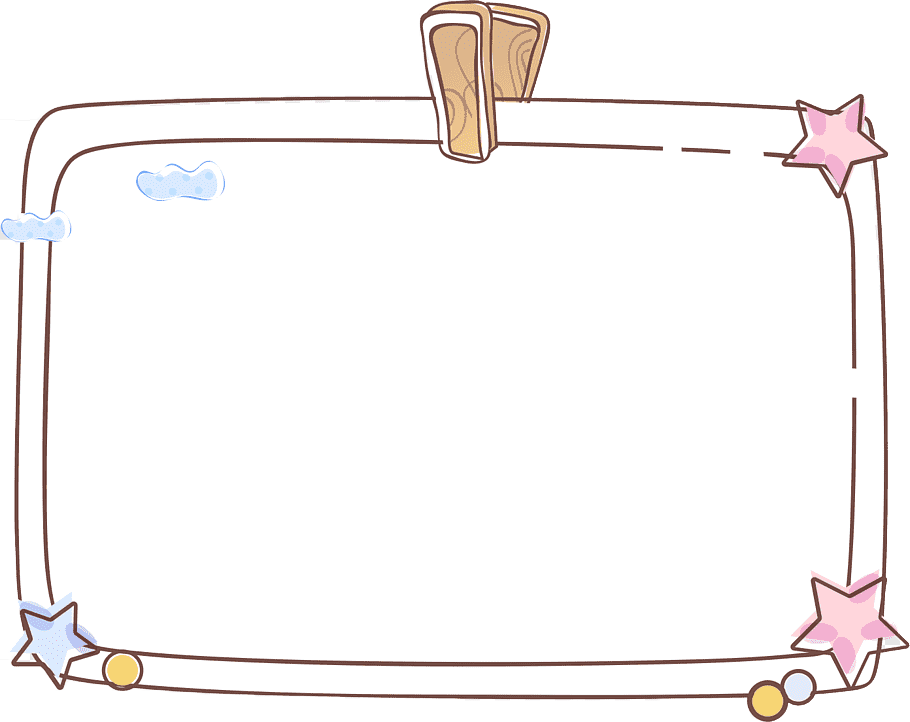 Câu 5: Chọn câu trả lời sai ?
Các máy bơm có cùng công suất bơm nước vào cùng một bể chứa thì
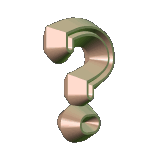 6
3
4
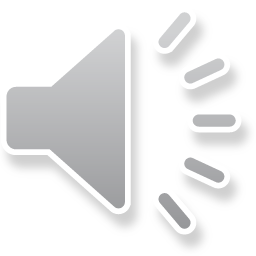 1
7
9
2
10
8
5
Hết giờ
Số lượng máy bơm tỉ lệ nghịch với thời gian bơm đầy bể
A
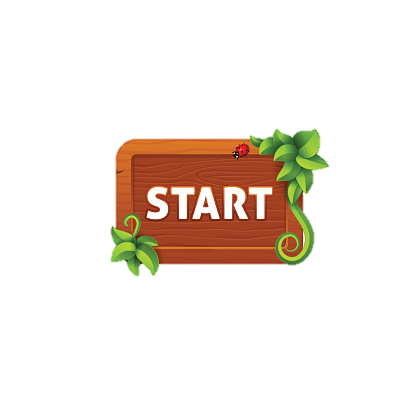 Số lượng máy bơm tỉ lệ thuận với thời gian bơm đầy bể
B
Thời gian bơm đầy bể chứa không tỉ lệ thuận với số lượng máy bơm.
C
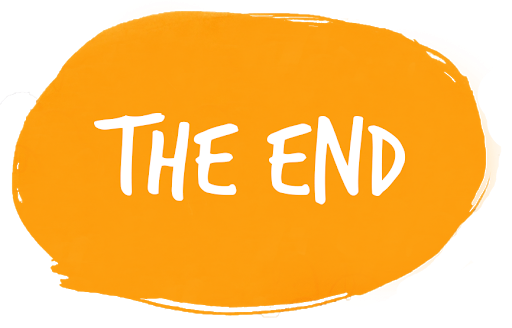 Công suất máy bơm tỉ lệ nghịch với thời gian bơm đầy bể
D
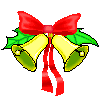 Hoan hô . Bạn chọn đúng rồi !
Tiếc quá …! Bạn chọn sai rồi !
Tiếc quá …! Bạn chọn sai rồi !
Tiếc quá …! Bạn chọn sai rồi !
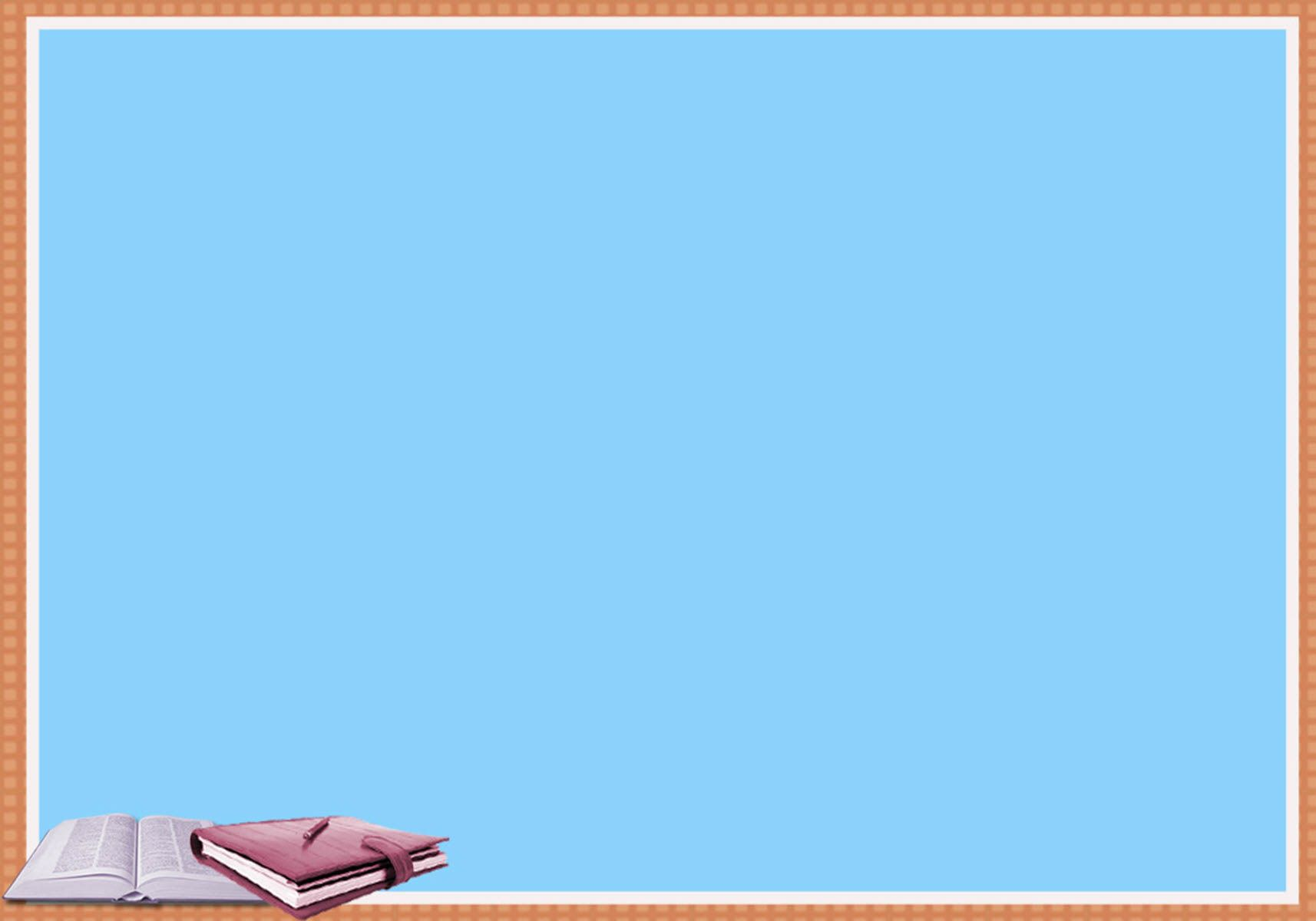 Bài 1: Tìm ba số a, b, c biết
a)
b)
c)
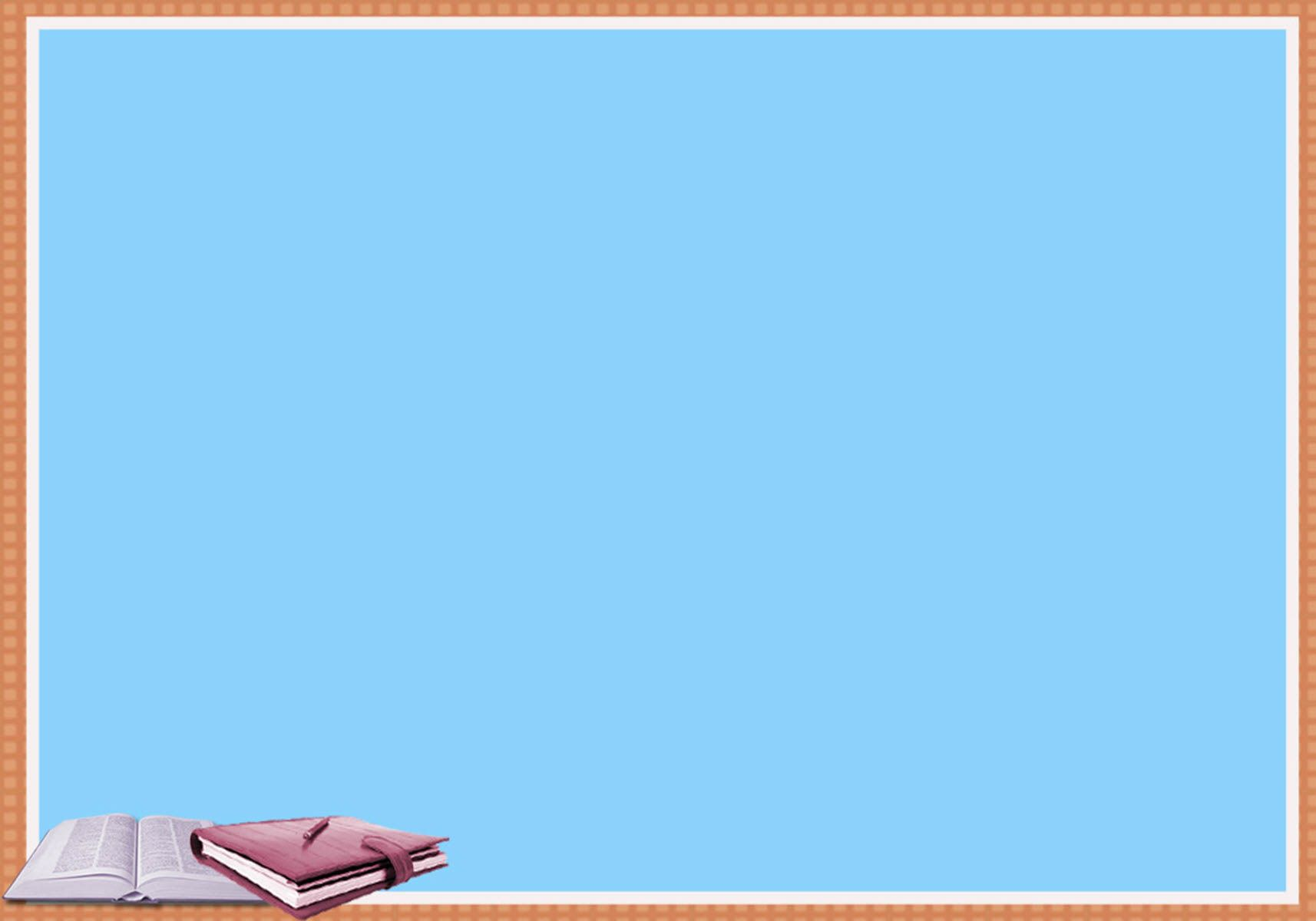 Bài 1: Tìm ba số a, b, c biết
b)
a)
Áp dụng tính chất dãy tỉ số bằng nhau ta có:
Áp dụng tính chất dãy tỉ số bằng nhau ta có :
Vậy a = 16; b = 8; c = 24
Vậy a = 8; b = 12; c = 18
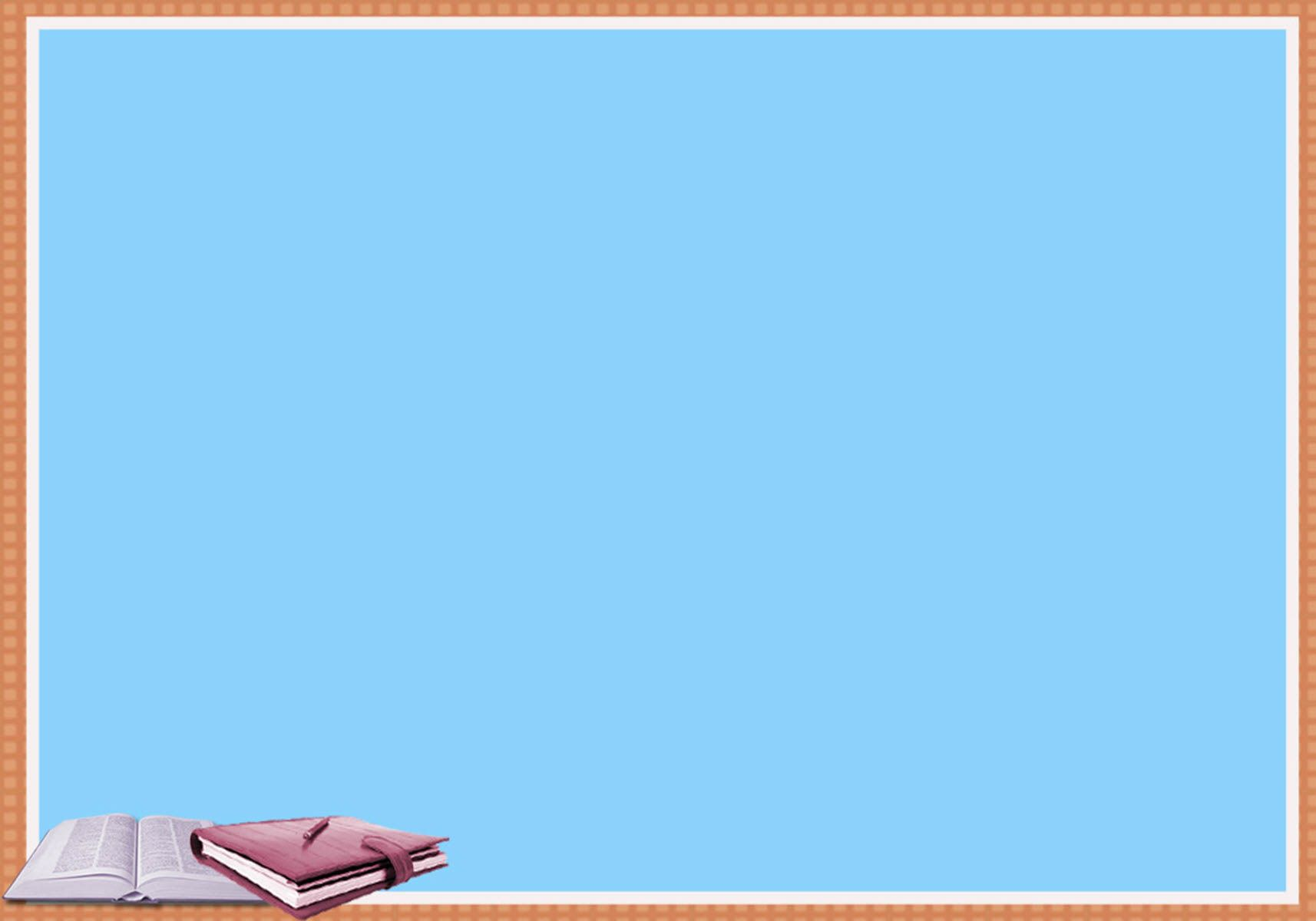 Bài 1: Tìm ba số a, b, c biết
c)
Ta có
Vậy a = 150; b = 200; c = 250
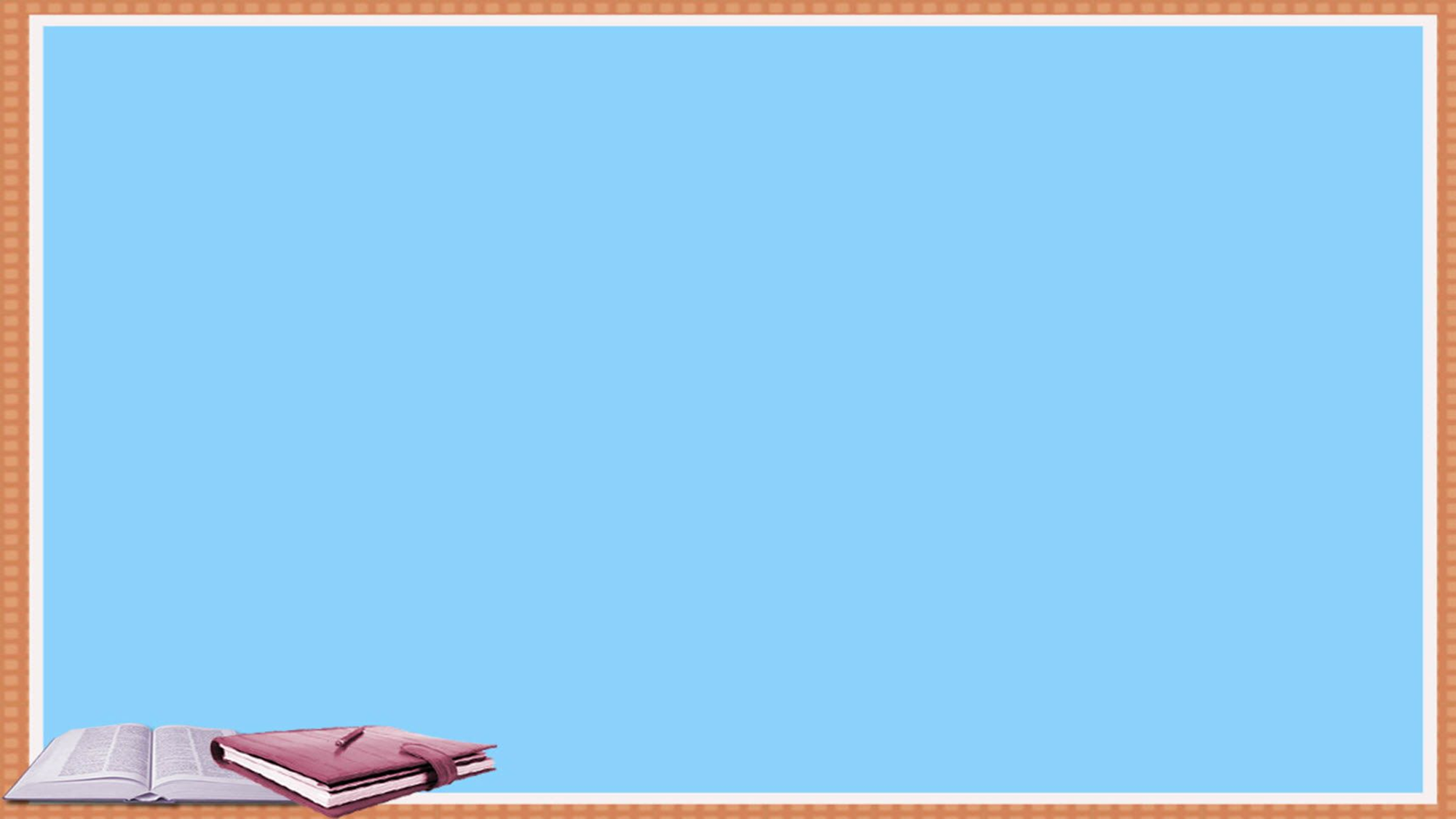 Bài 2: Một nông trường có 4 máy gặt (cùng năng suất) đã gặt xong một cánh đồng hết 6 giờ. Hỏi nếu có 6 máy gặt như thế sẽ gặt xong cánh đồng đó hết bao nhiêu thời gian?
Lời giải:
Gọi x (giờ) là thời gian để 6 máy gặt sẽ gặt xong cánh đồng.
Vì số máy gặt và thời gian gặt là hai đại lượng tỷ lệ nghịch, do đó ta có:
Vậy 6 máy gặt sẽ gặt xong cánh đồng đó trong 4 giờ.
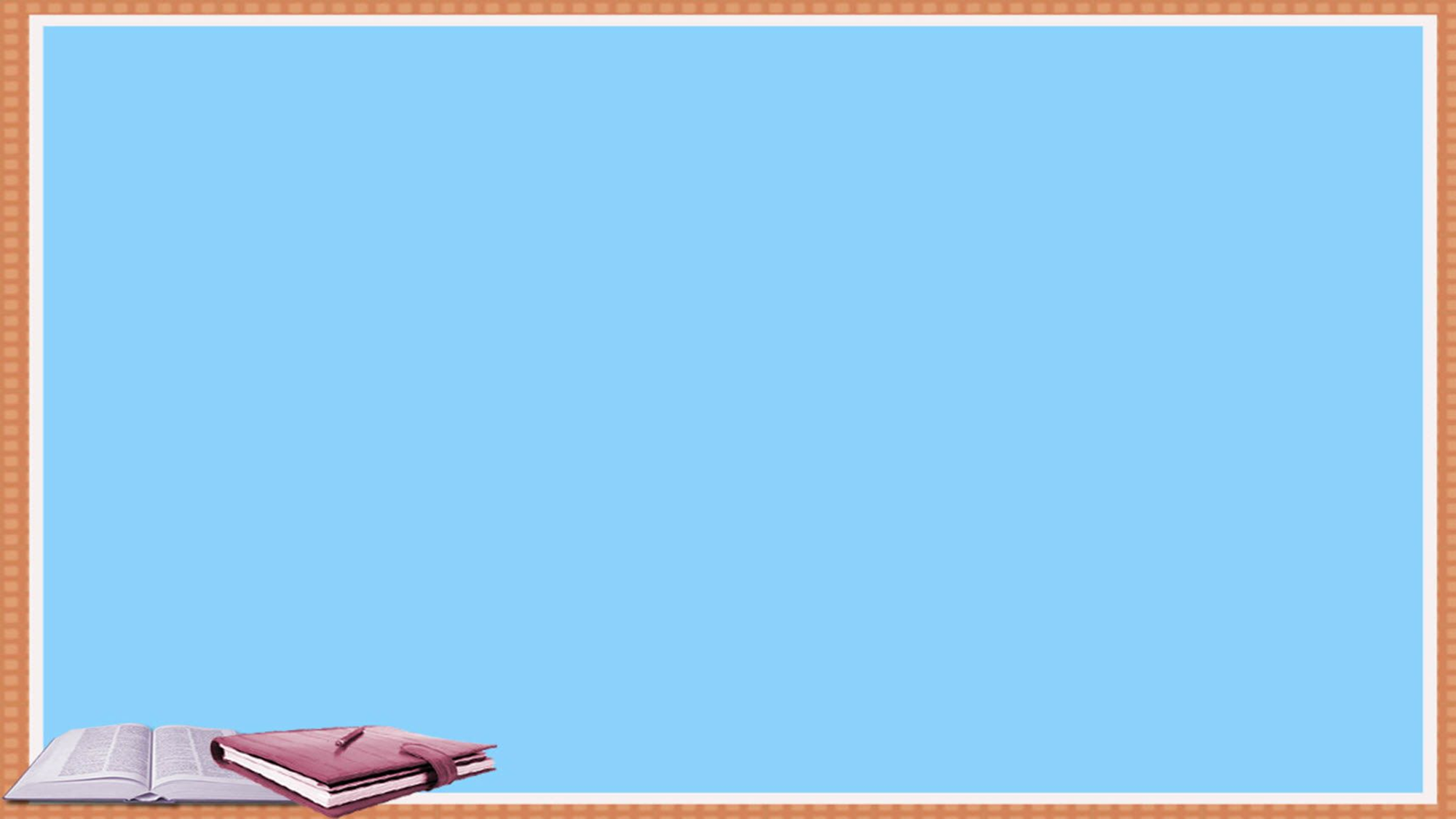 Bài 3: Học sinh của ba lớp 7 cần phải trồng và chăm sóc 27 cây xanh. Lớp 7A có 36 học sinh, lớp 7B có 32 học sinh, lớp 7C có 40 học sinh. Hỏi mỗi lớp phải trồng và chăm sóc bao nhiêu cây xanh, biết rằng số cây xanh tỉ lệ với số học sinh.
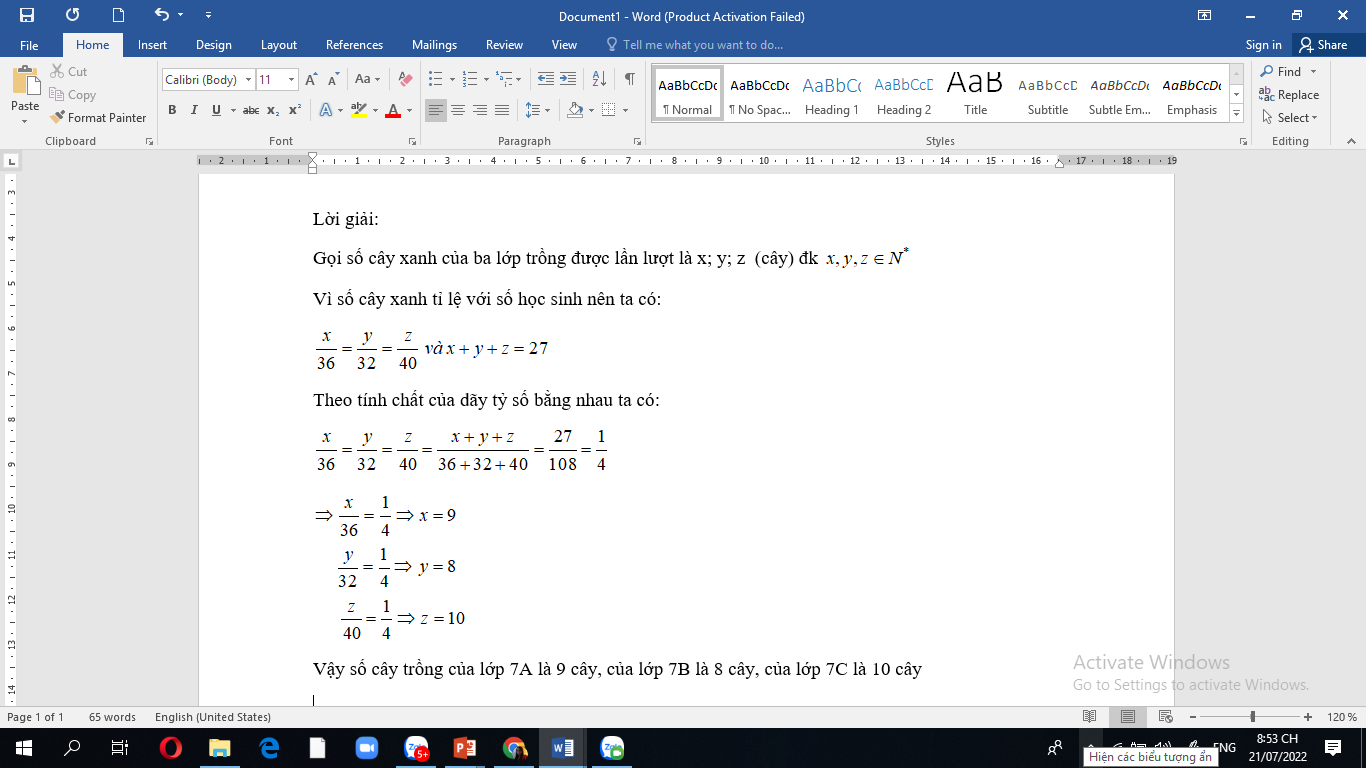 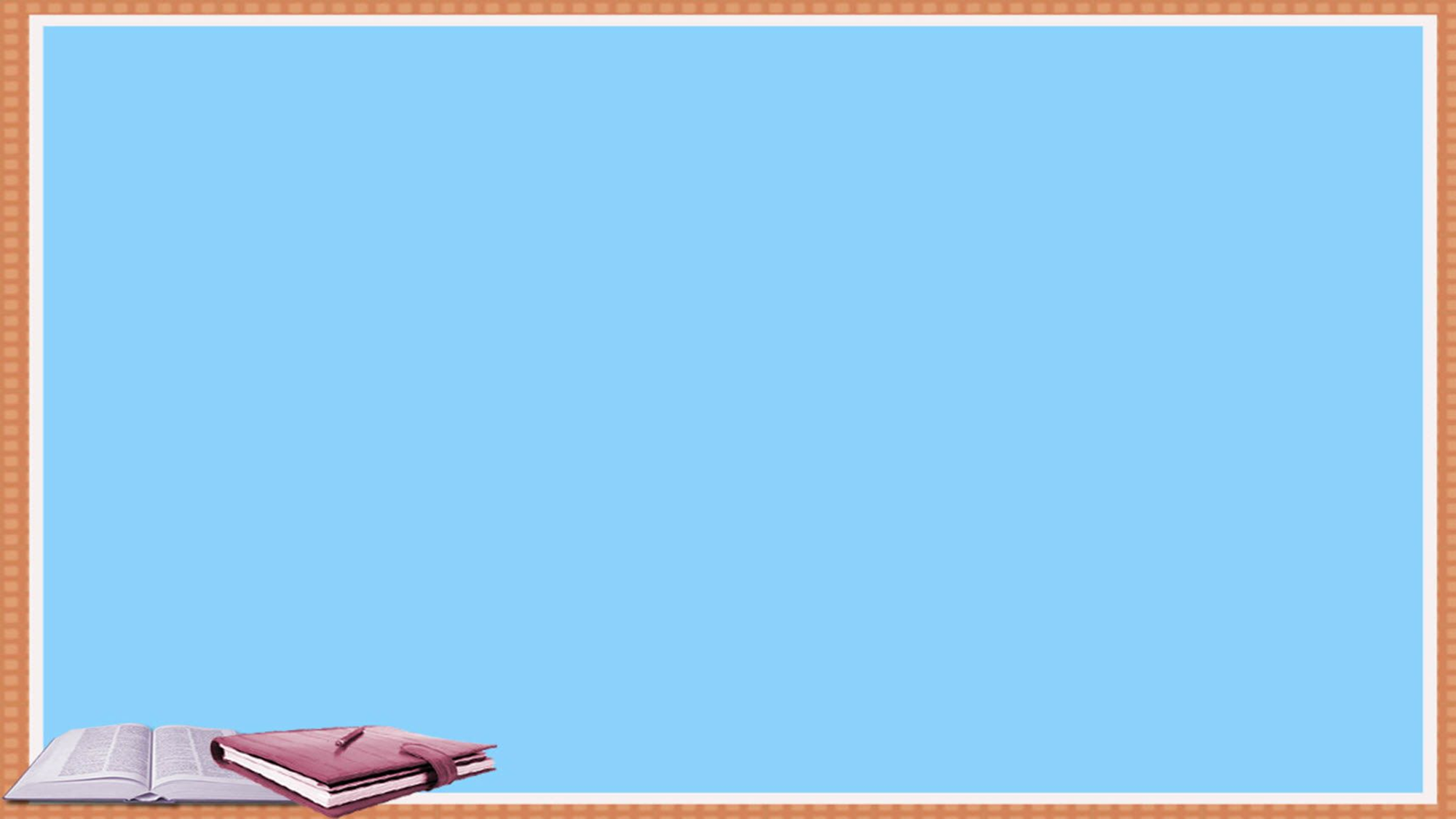 Bài 4: Ba đội máy cày, cày trên ba cánh đồng có diện tích như nhau. Đội I hoàn thành công việc trong 3 ngày, đội II trong 5 ngày, đội III trong 6 ngày. Hỏi mỗi đội có bao nhiêu máy cày, biết rằng đội II nhiều hơn đội III  1 máy và công suất các máy như nhau.
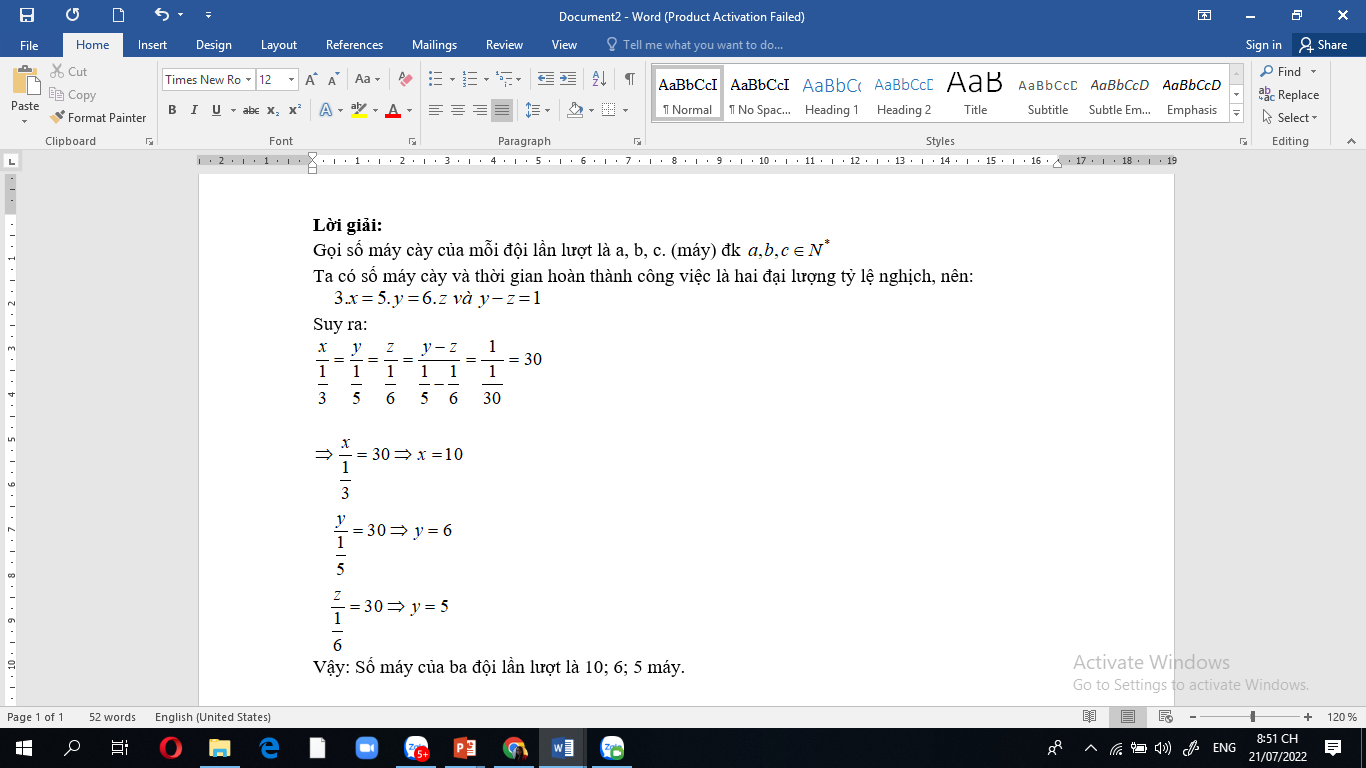 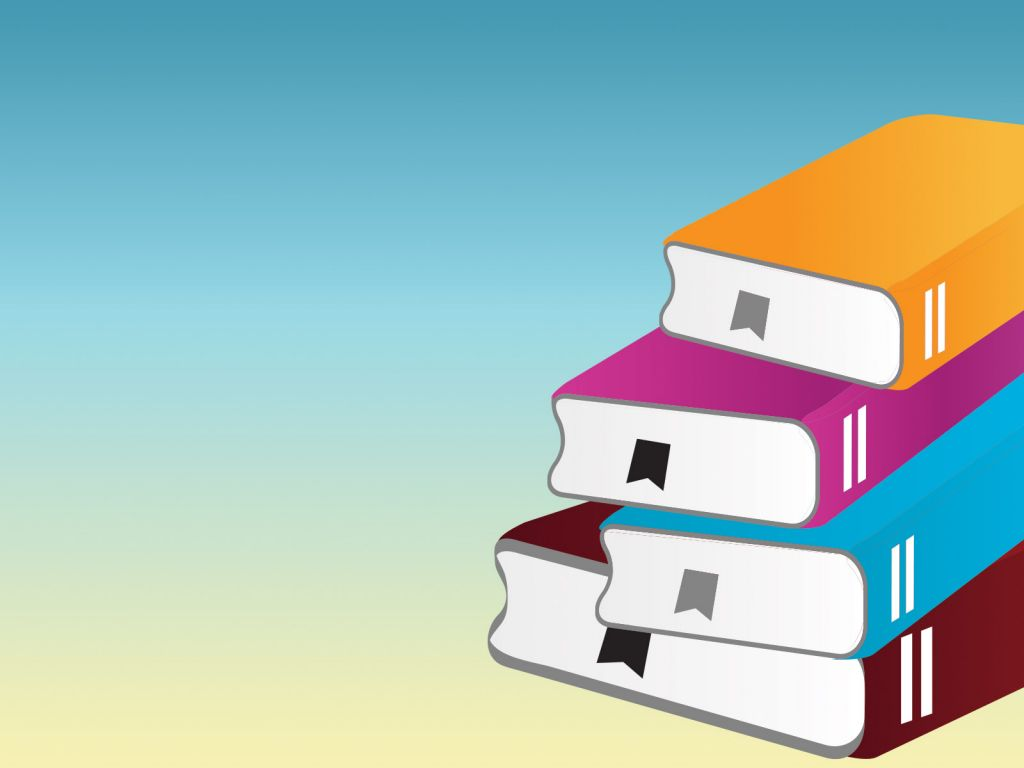 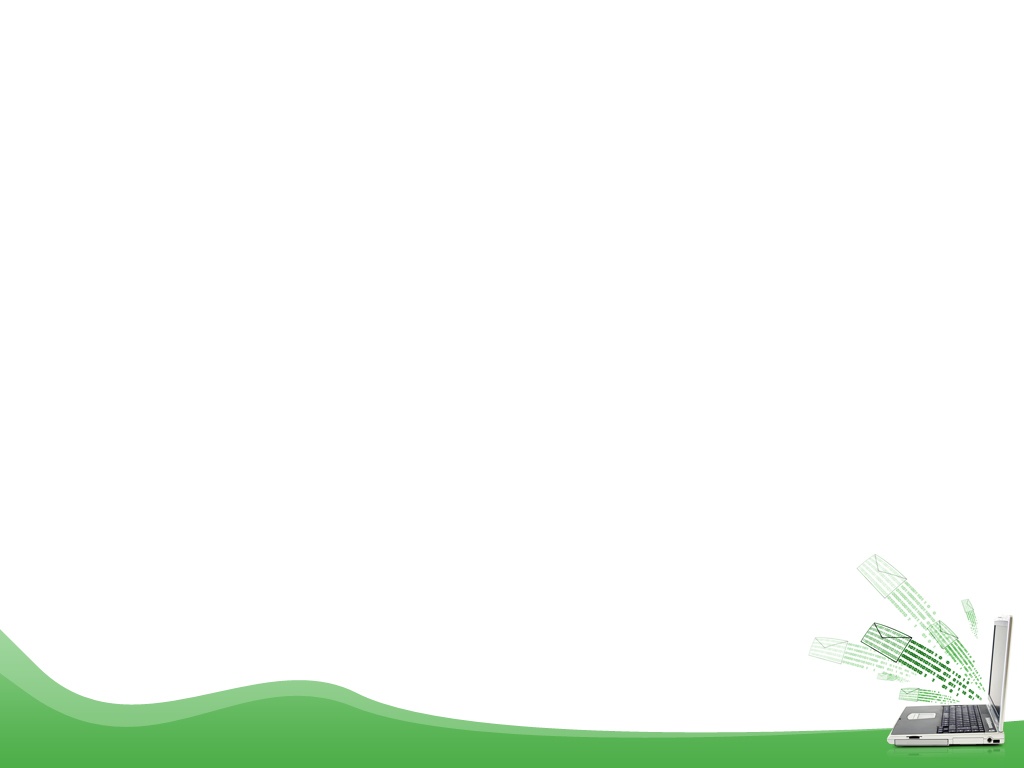 ÔN TẬP HỌC KỲ II
ĐẠI SỐ
Tiết 2: Ôn tập biểu thức đại số. Một số yếu tố thống kê và xác suất
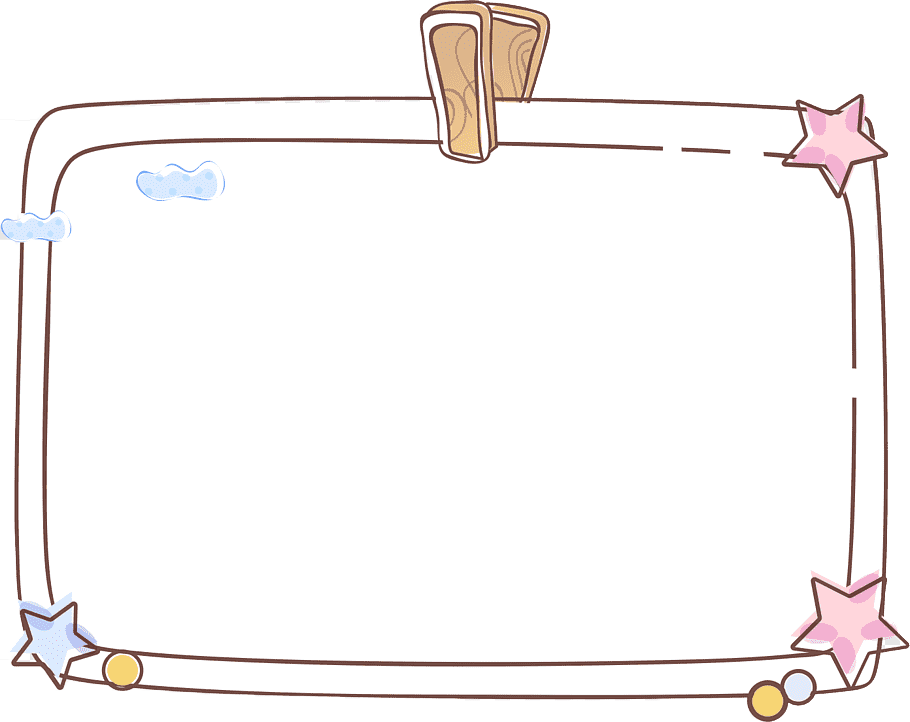 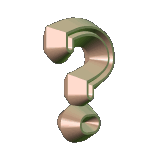 6
3
4
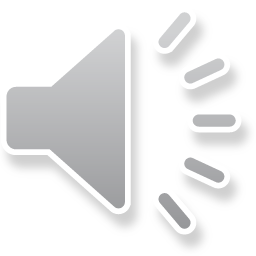 1
7
9
Câu 1: Biểu thức nào dưới đây được gọi là đơn thức?
2
10
8
5
Hết giờ
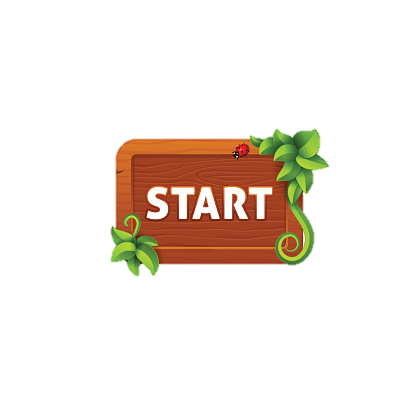 x - y
2x + y
B
A
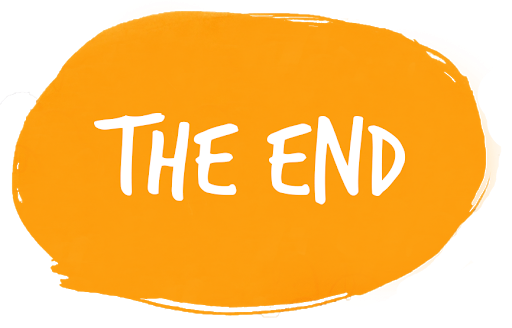 xy
(xy + z)t
D
C
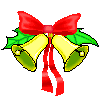 Hoan hô . Bạn chọn đúng rồi !
Tiếc quá …! Bạn chọn sai rồi !
Tiếc quá …! Bạn chọn sai rồi !
Tiếc quá …! Bạn chọn sai rồi !
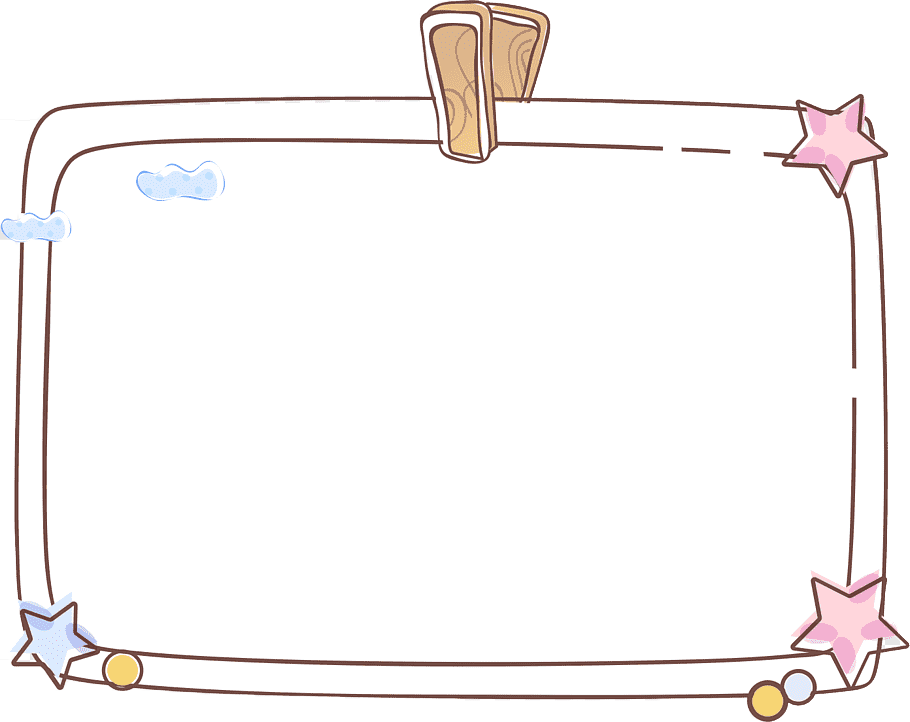 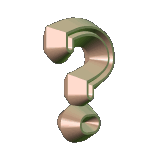 6
3
4
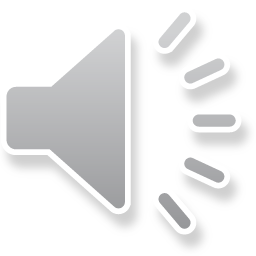 1
7
9
2
10
8
5
Hết giờ
A
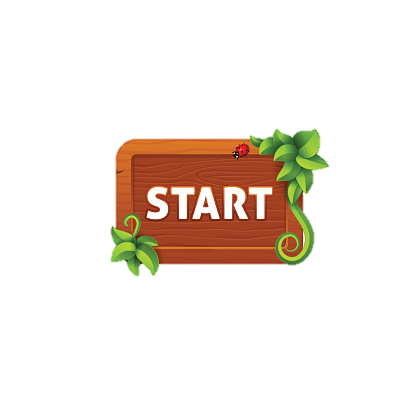 B
-2
C
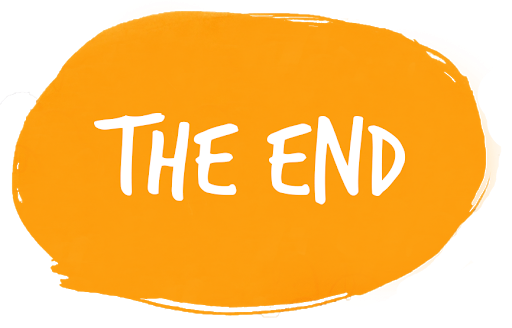 D
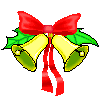 Tiếc quá …! Bạn chọn sai rồi !
Tiếc quá …! Bạn chọn sai rồi !
Tiếc quá …! Bạn chọn sai rồi !
Hoan hô . Bạn chọn đúng rồi !
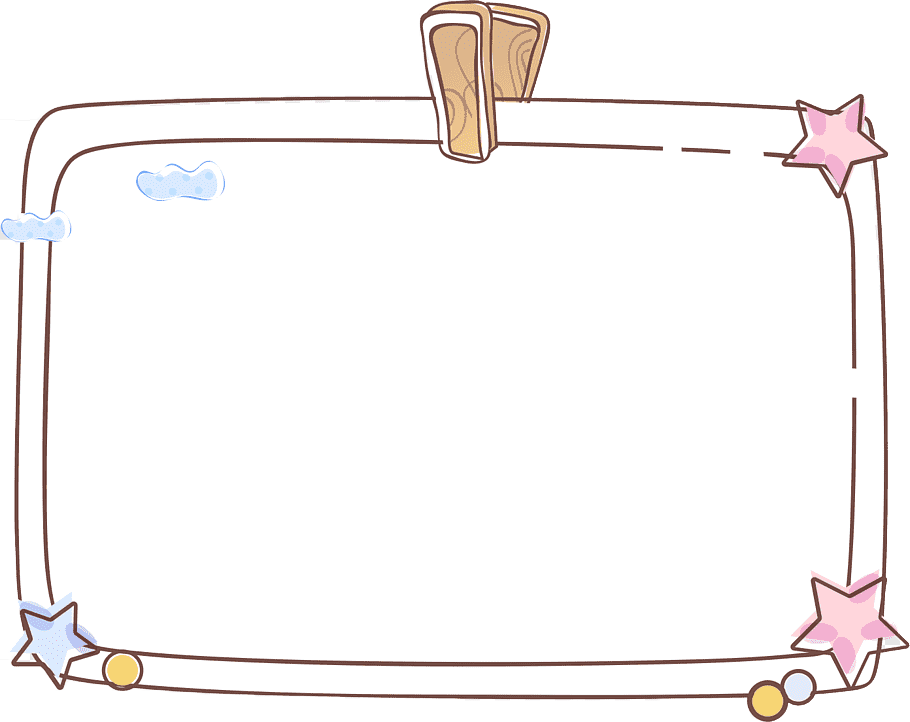 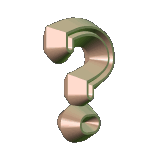 6
3
4
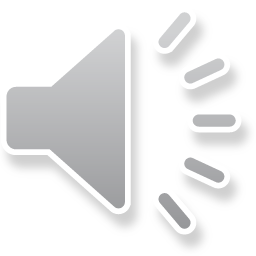 1
7
9
2
10
8
5
Hết giờ
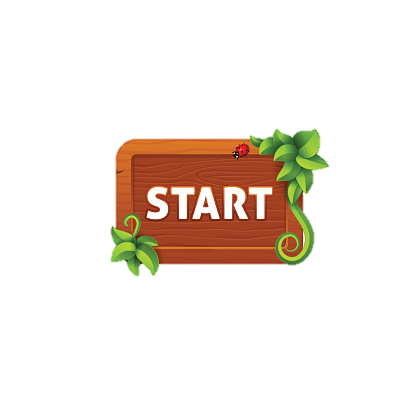 3x
B
A
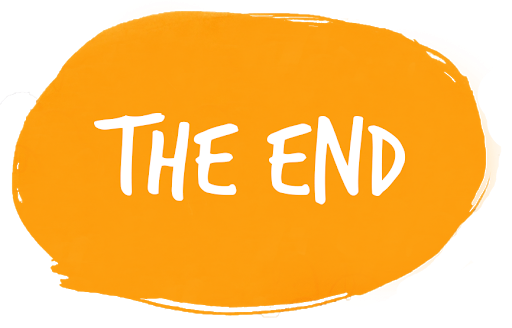 D
C
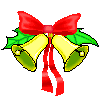 Hoan hô . Bạn chọn đúng rồi !
Tiếc quá …! Bạn chọn sai rồi !
Tiếc quá …! Bạn chọn sai rồi !
Tiếc quá …! Bạn chọn sai rồi !
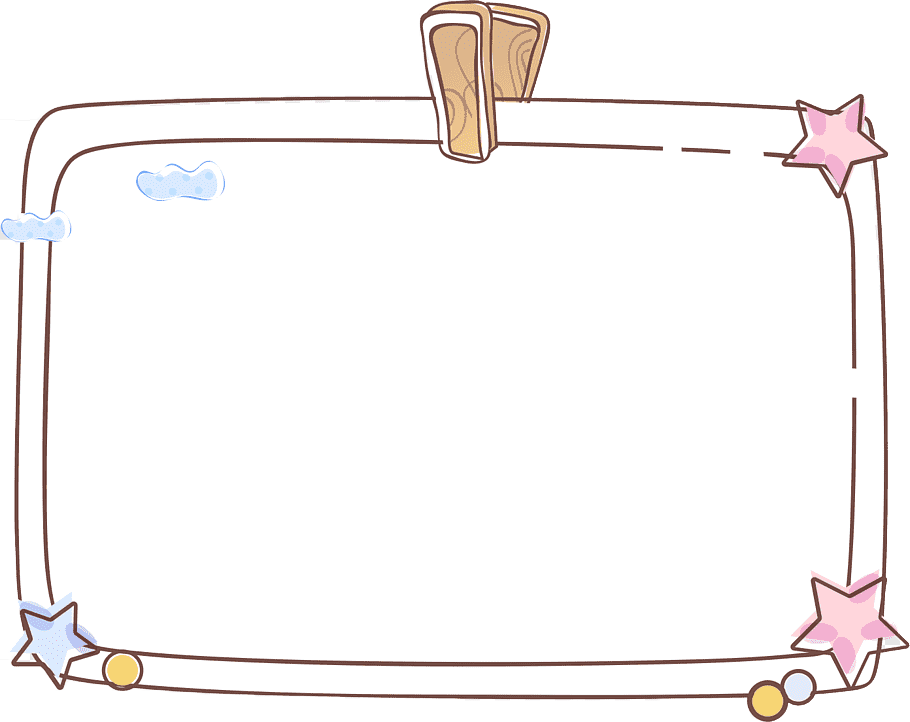 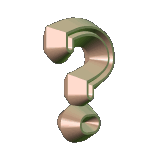 6
3
4
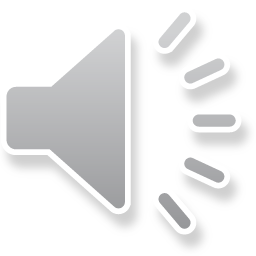 1
7
9
2
10
8
5
Hết giờ
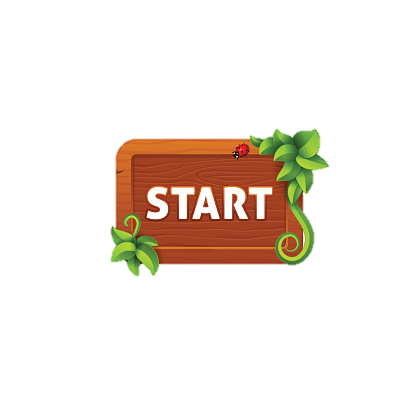 2
6
B
A
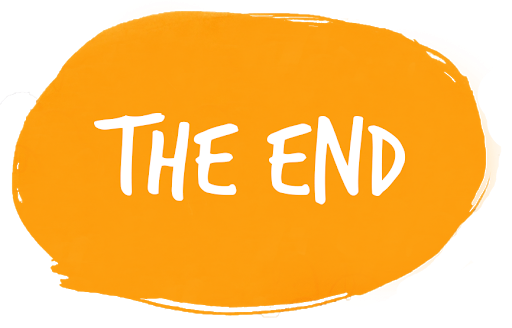 4
3
D
C
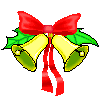 Hoan hô . Bạn chọn đúng rồi !
Tiếc quá …! Bạn chọn sai rồi !
Tiếc quá …! Bạn chọn sai rồi !
Tiếc quá …! Bạn chọn sai rồi !
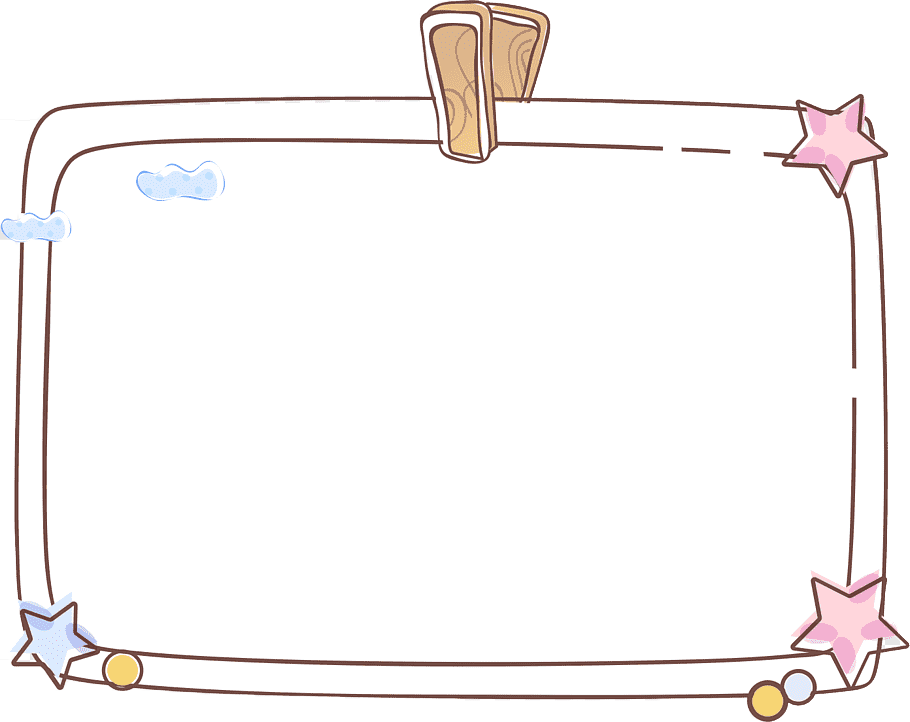 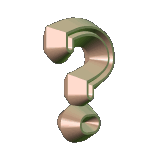 Câu 5: Nghiệm của đa thức 2x – 1 là:
6
3
4
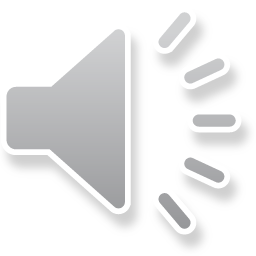 1
7
9
2
10
8
5
Hết giờ
x = 2
A
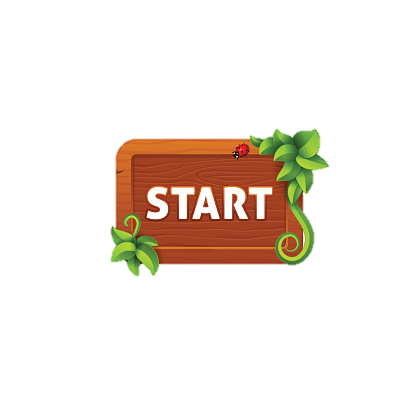 x = 1
B
x = 1/2
C
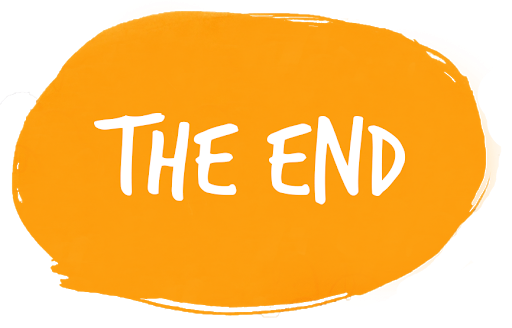 x = 0
D
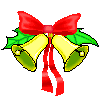 Tiếc quá …! Bạn chọn sai rồi !
Tiếc quá …! Bạn chọn sai rồi !
Tiếc quá …! Bạn chọn sai rồi !
Hoan hô . Bạn chọn đúng rồi !
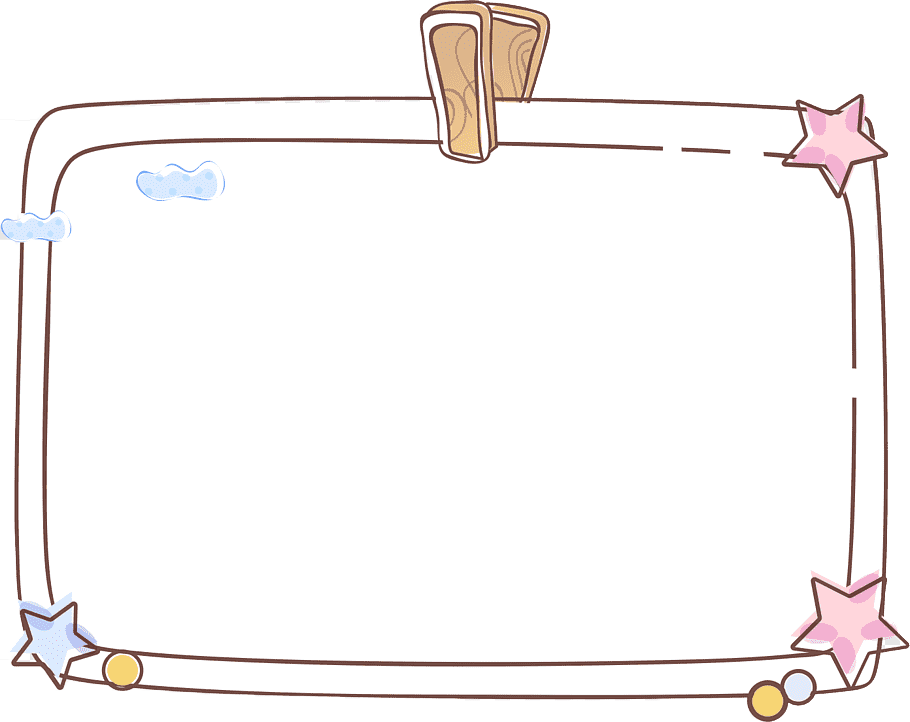 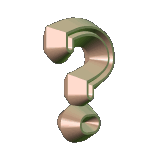 6
3
4
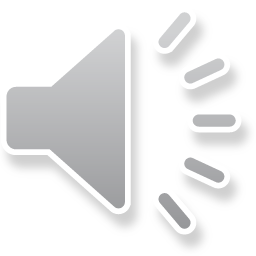 1
7
9
2
Câu 6: Một hộp có 100 tấm thẻ được đánh số từ 1 đến 100. Lấy ra ngẫu nhiên hai thẻ từ hộp và quan sát số trên đó. Trong các biến cố sau, biến cố nào là biến cố chắc chắn.
10
8
5
Hết giờ
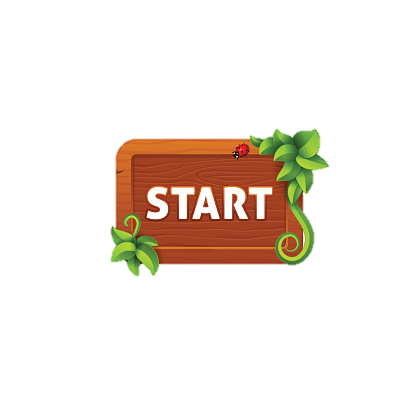 “Tích các số trên hai thẻ lấy ra lớn hơn 2”
“Tổng các số trên hai thẻ lấy ra lớn hơn 2”
B
A
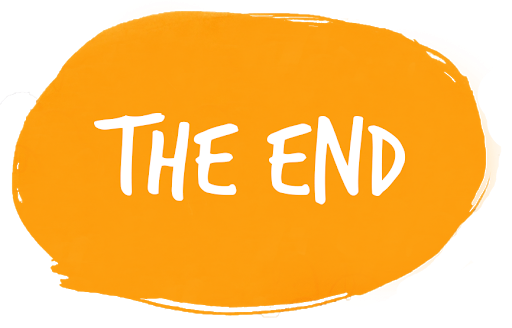 “Tích hai số trên hai thẻ là 10 000”
“Hai số trên hai thẻ lấy ra bằng nhau”
D
C
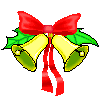 Hoan hô . Bạn chọn đúng rồi !
Tiếc quá …! Bạn chọn sai rồi !
Tiếc quá …! Bạn chọn sai rồi !
Tiếc quá …! Bạn chọn sai rồi !
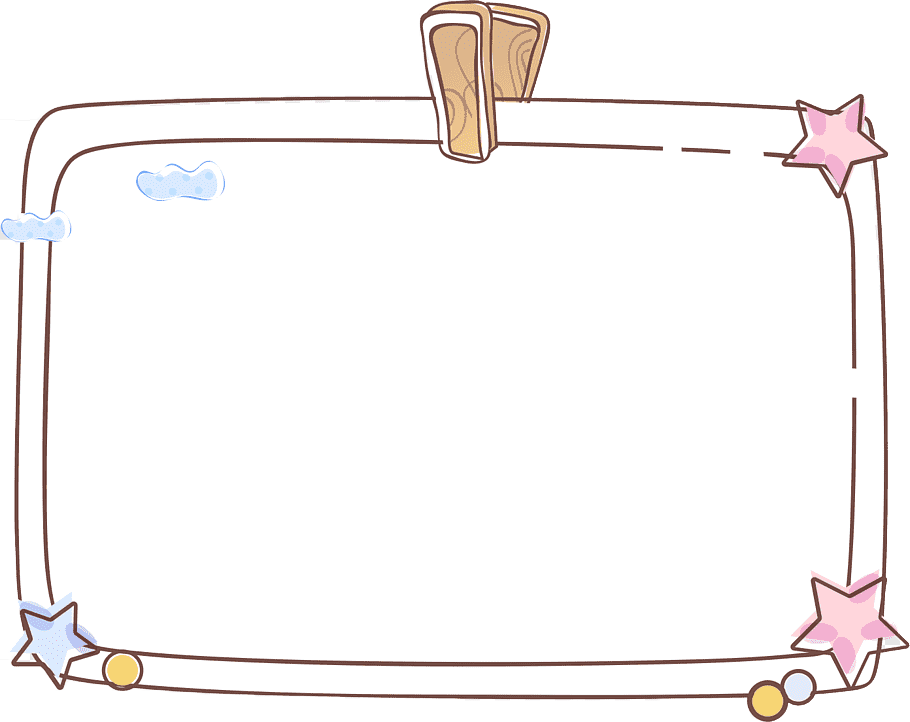 Câu 7: Gieo một con xúc xắc 6 mặt cân đối. Xác suất của biến cố “xuất hiện mặt có số chấm chia hết cho 4”
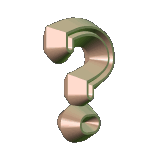 6
3
4
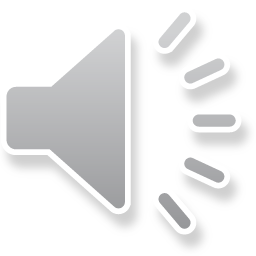 1
7
9
2
10
8
5
Hết giờ
A
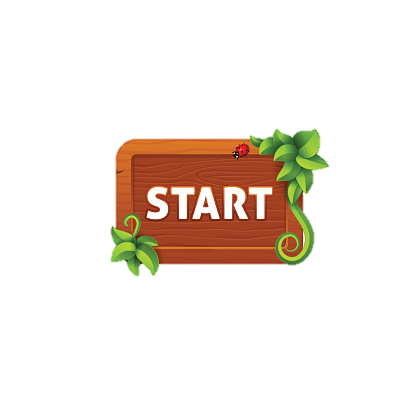 B
C
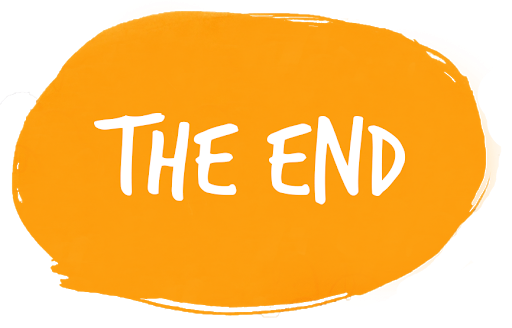 D
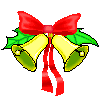 Hoan hô . Bạn chọn đúng rồi !
Tiếc quá …! Bạn chọn sai rồi !
Tiếc quá …! Bạn chọn sai rồi !
Tiếc quá …! Bạn chọn sai rồi !
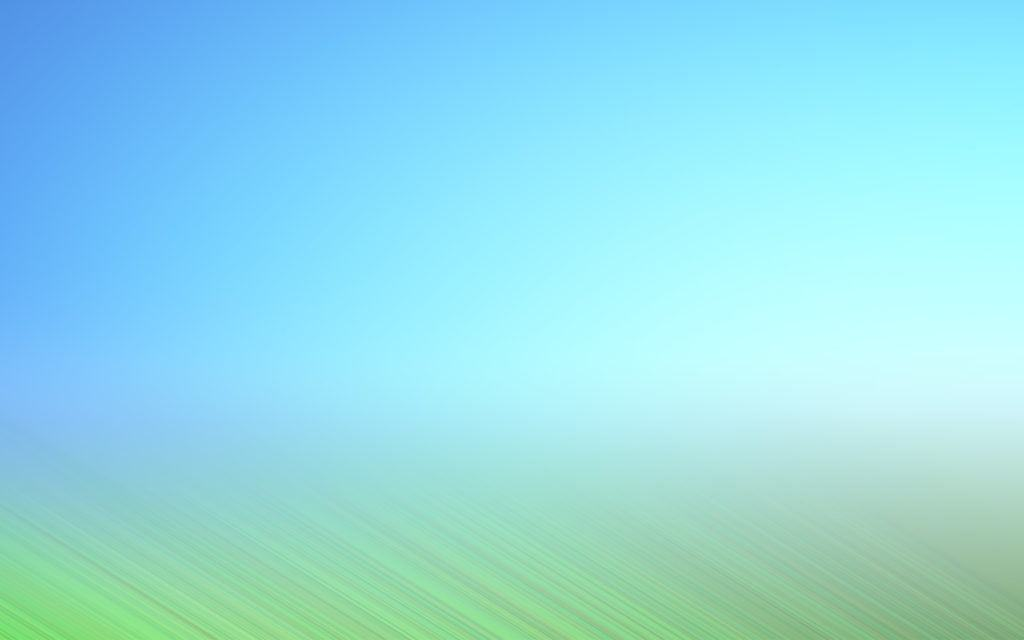 Bài 1: Tính giá trị của biểu thức sau tại x = 1; y = -2
Thay x = 1; y = -2 vào Nta có:
Thay x = 1; y = -2 vào M ta có:
Vậy M = -38
Vậy N= 179
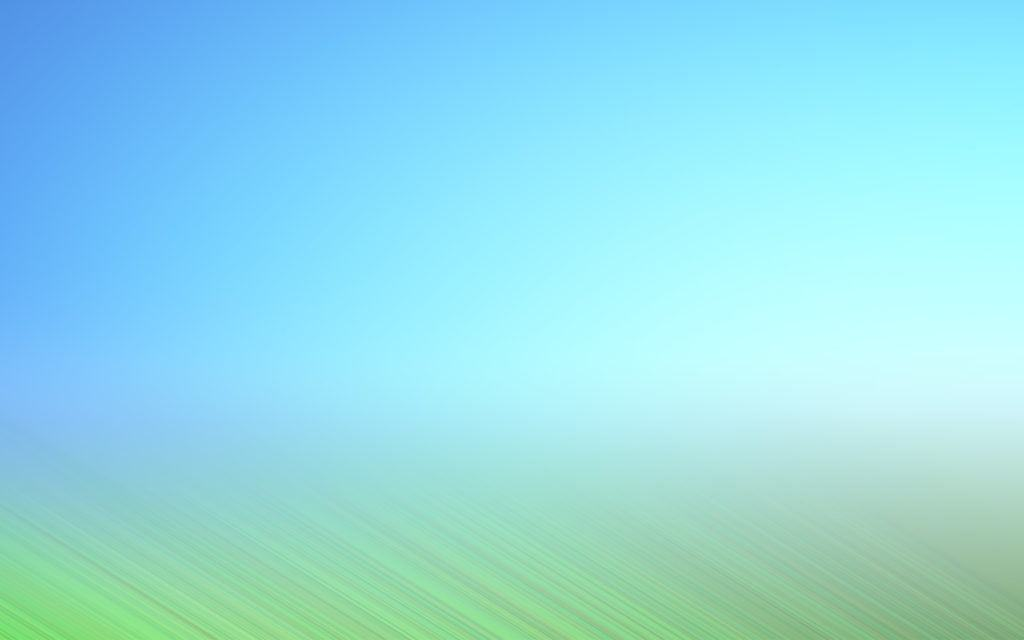 Bài 2: Cho đa thức
Hãy tính A(x) + B(x); A(x) – B(x)
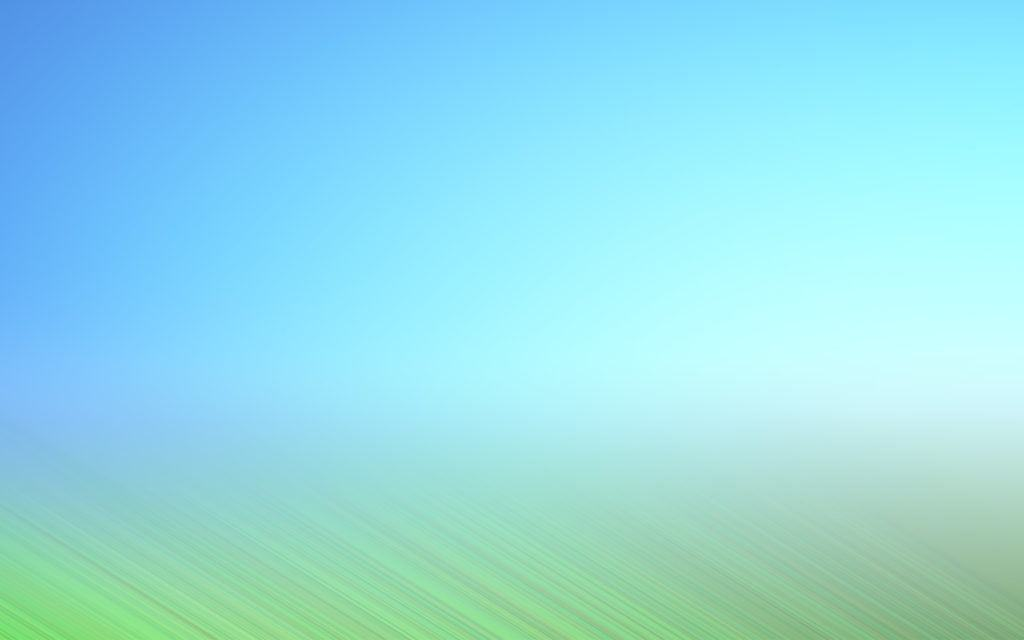 Bài 3: Thực hiện phép nhân
c)
b)
a)
b)
c)
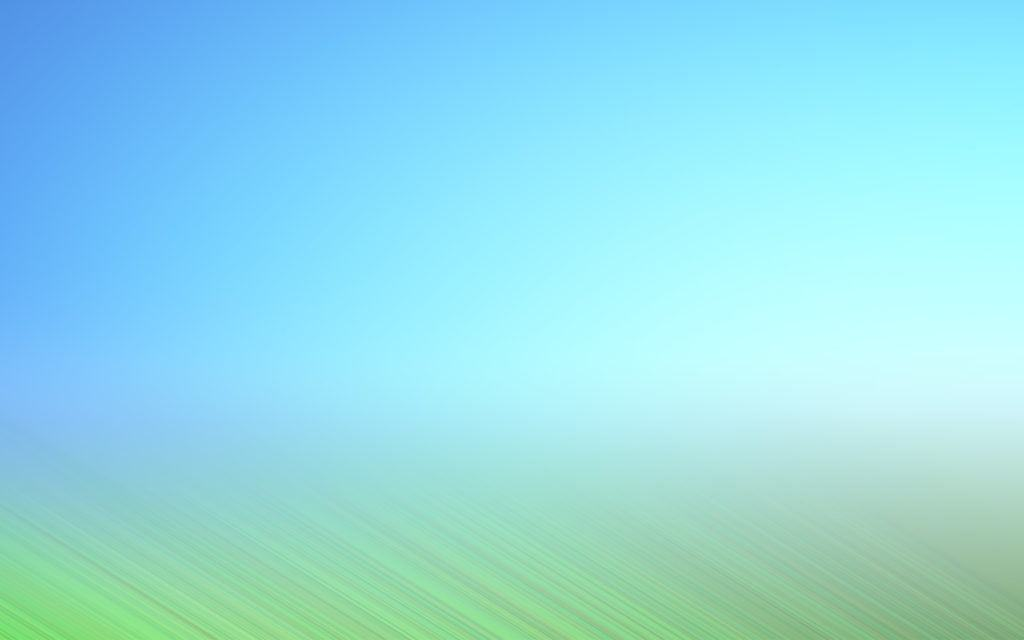 Bài 4: Cho đa thức                             . Hỏi  x = 2; x = 0 có phải là nghiệm của đa thức trên không?
* Thay x = 2 vào đa thức A(x) ta có
Vậy x = 2 không là nghiệm của đa thức A
* Thay x = 0 vào đa thức A(x) ta có
Vậy x = 0 không là nghiệm của đa thức A
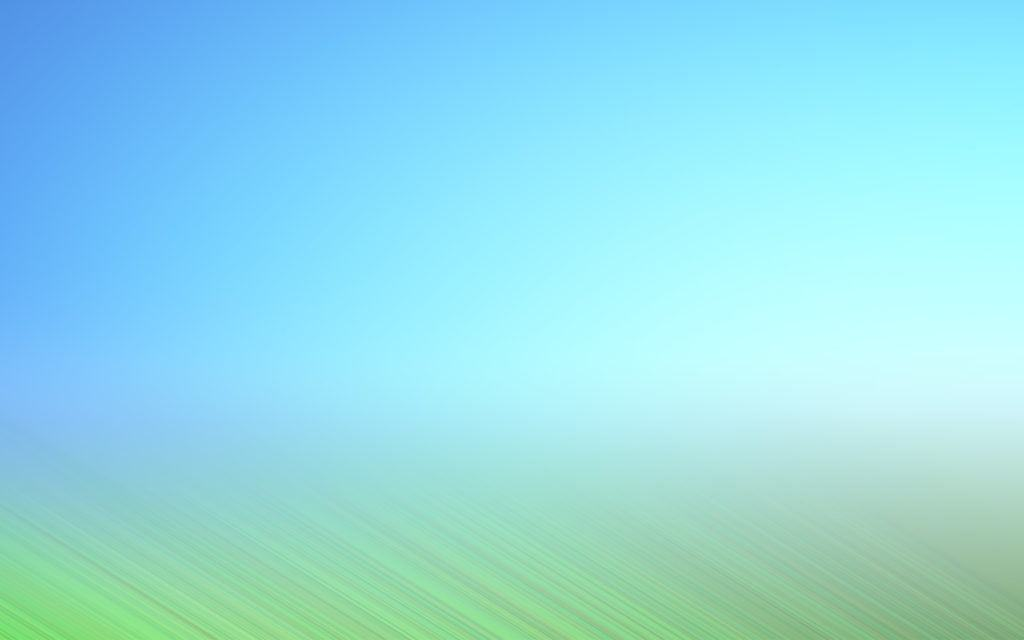 Bài 5: Bảng số liệu sau cho biết nhiệt độ trung bình của Thành phố Hồ Chí Minh trong 6 tháng đầu năm 2022.
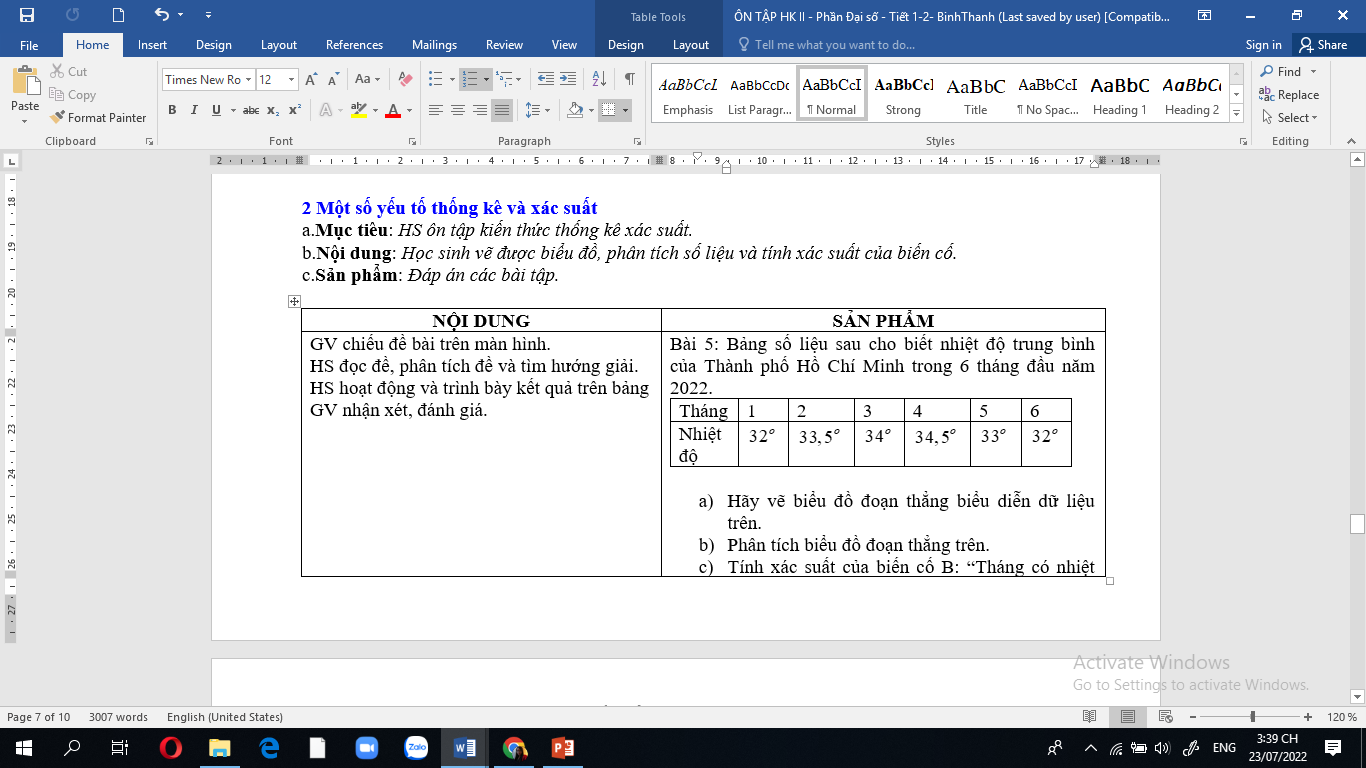 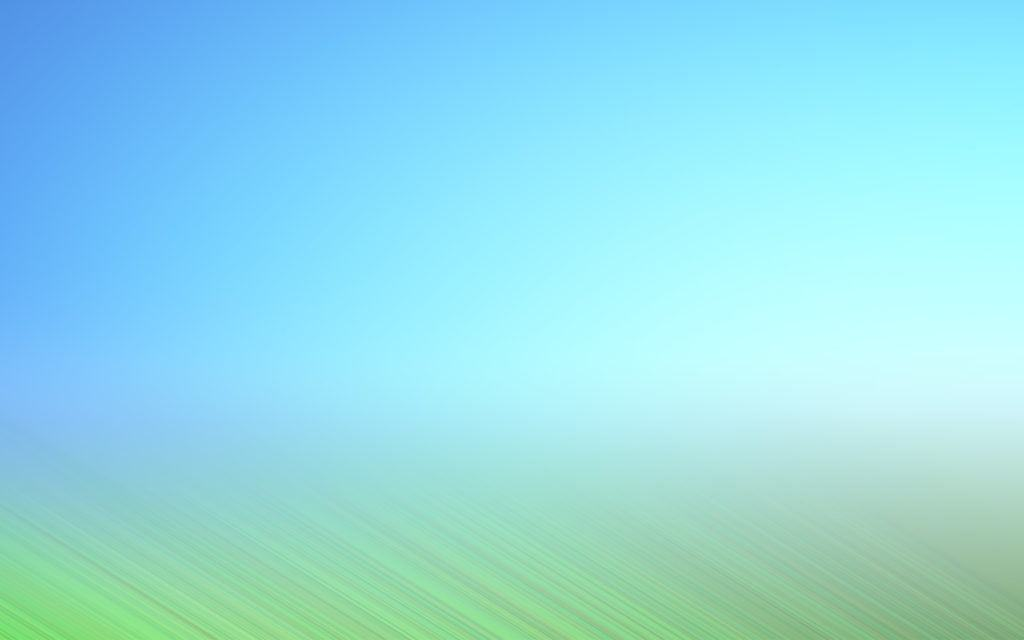 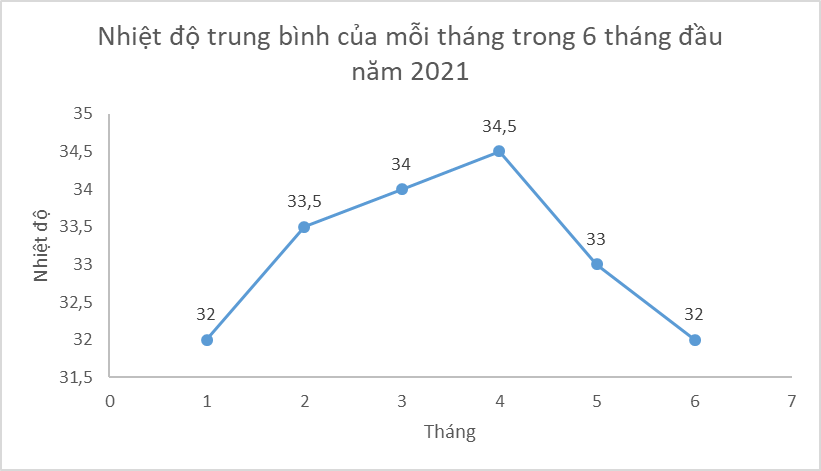 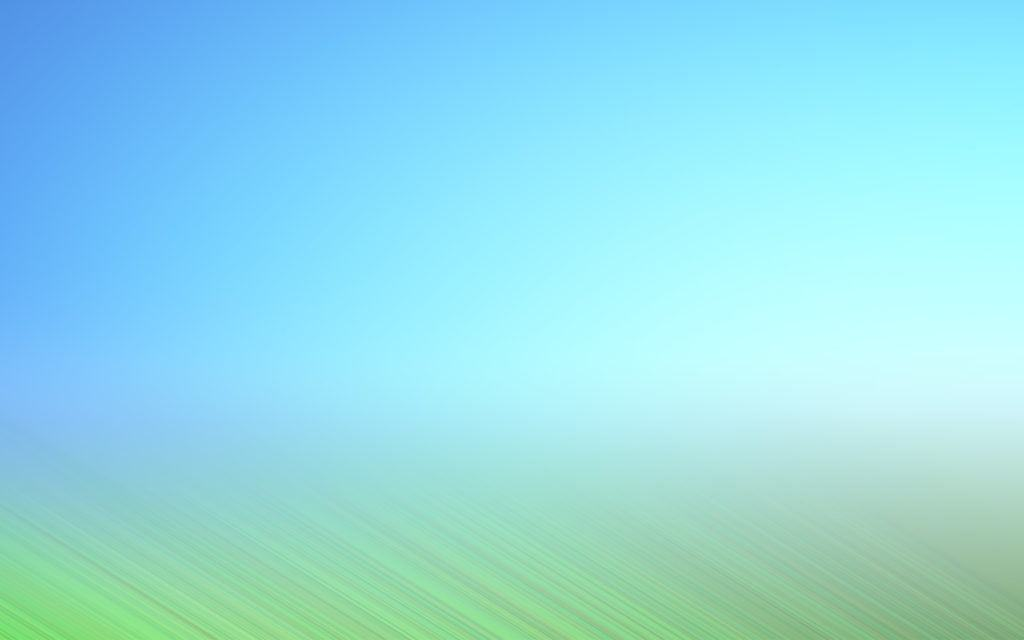 Bài 6: Từ một tấm bìa hình chữ nhật có độ dài các cạnh là 4cm và 6cm, người ta cắt bỏ bốn hình vuông có độ dài cạnh là x (cm) nằm ở bốn góc của tấm bìa rồi xếp thành 1 hình hộp không có nắp.
a) Tính thể tích V của hình hộp chữ nhật nói trên theo biến x.
b) Tính giá trị của V tại x = 1
c) Hãy tìm một giá trị của x thỏa V(x) – 8 = 0
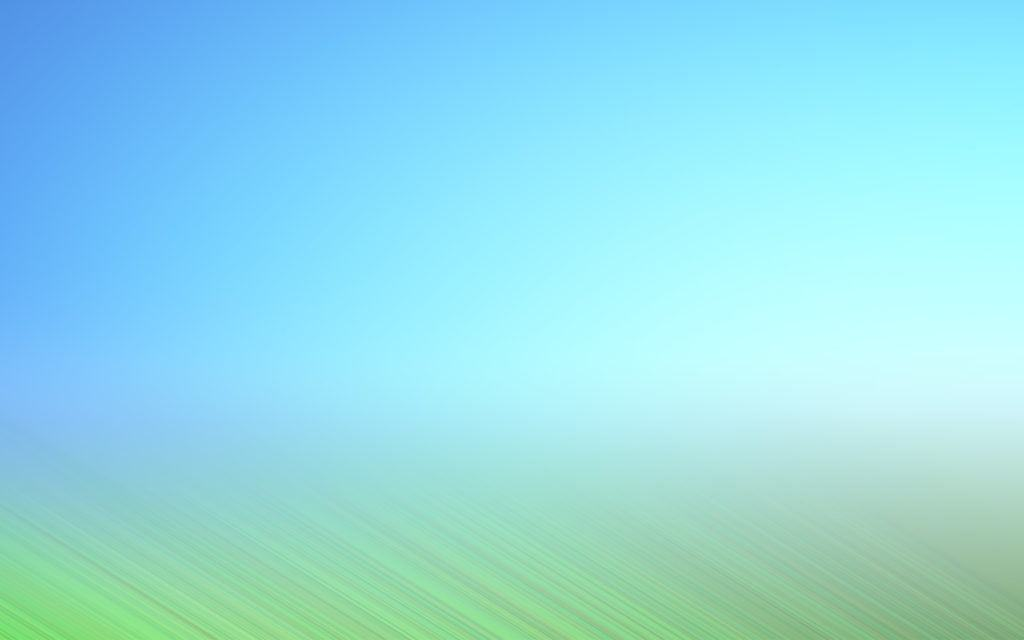 Lời giải:
c)
a)  Chiều dài hình hộp là: 6 – 2x (cm)
    Chiều rộng hình hộp là: 4 – 2x (cm)
    Chiều cao hình hộp là : x(cm)
    Thể tích hình hộp là:
Vậy với x = 1 thì V(x) – 8 = 0
b)   Với x = 1 ta có:
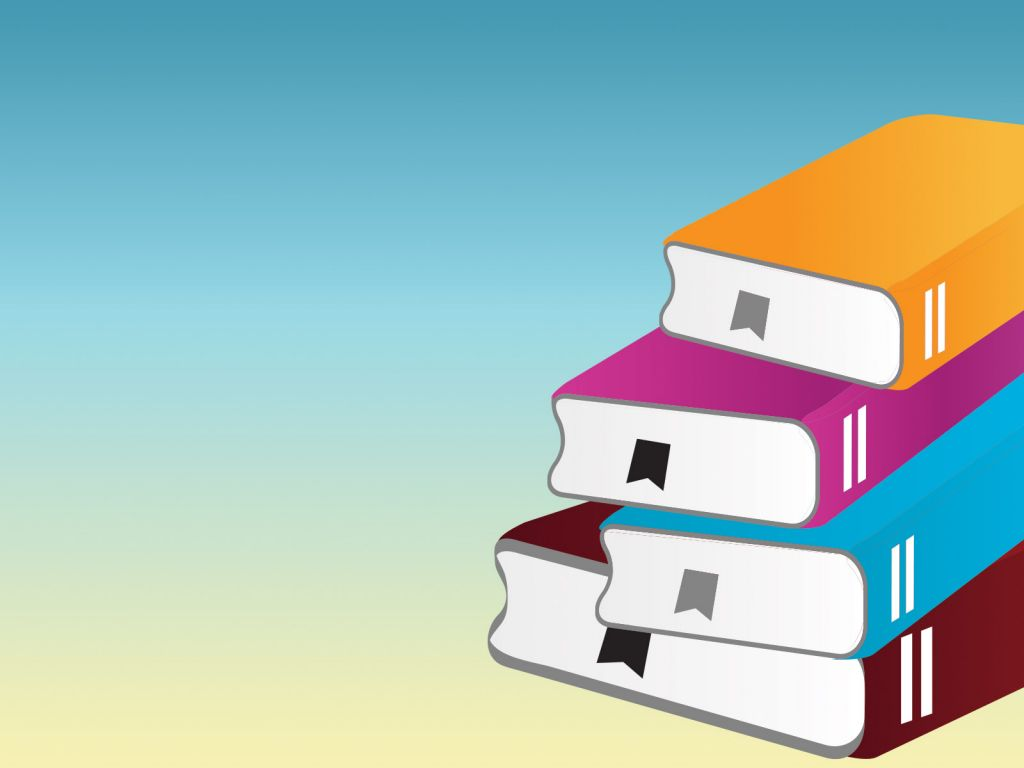 HƯỚNG DẪN VỀ NHÀ
Xem lại các bài tập đã sửa
Làm bài tập trong đề cương ôn tập
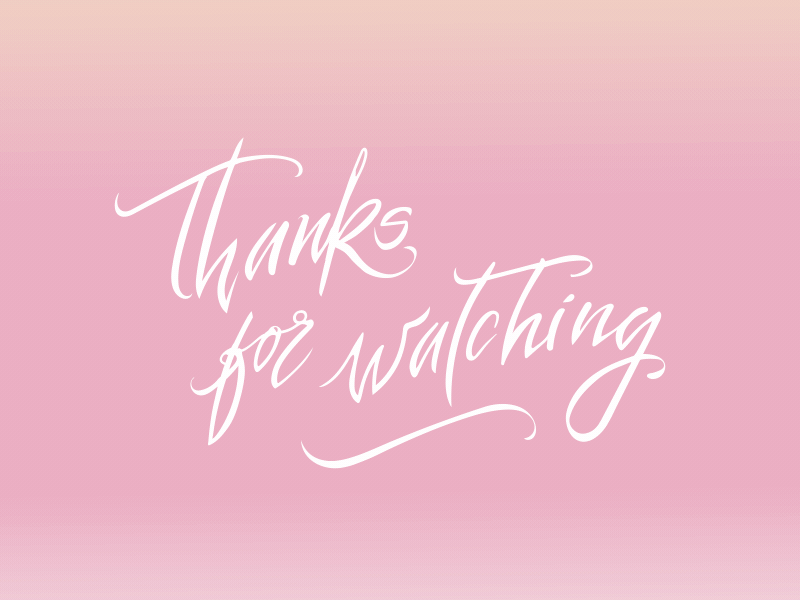